2017-2019 State president sherri wagemann
DKG Washington state unity project
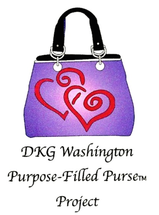 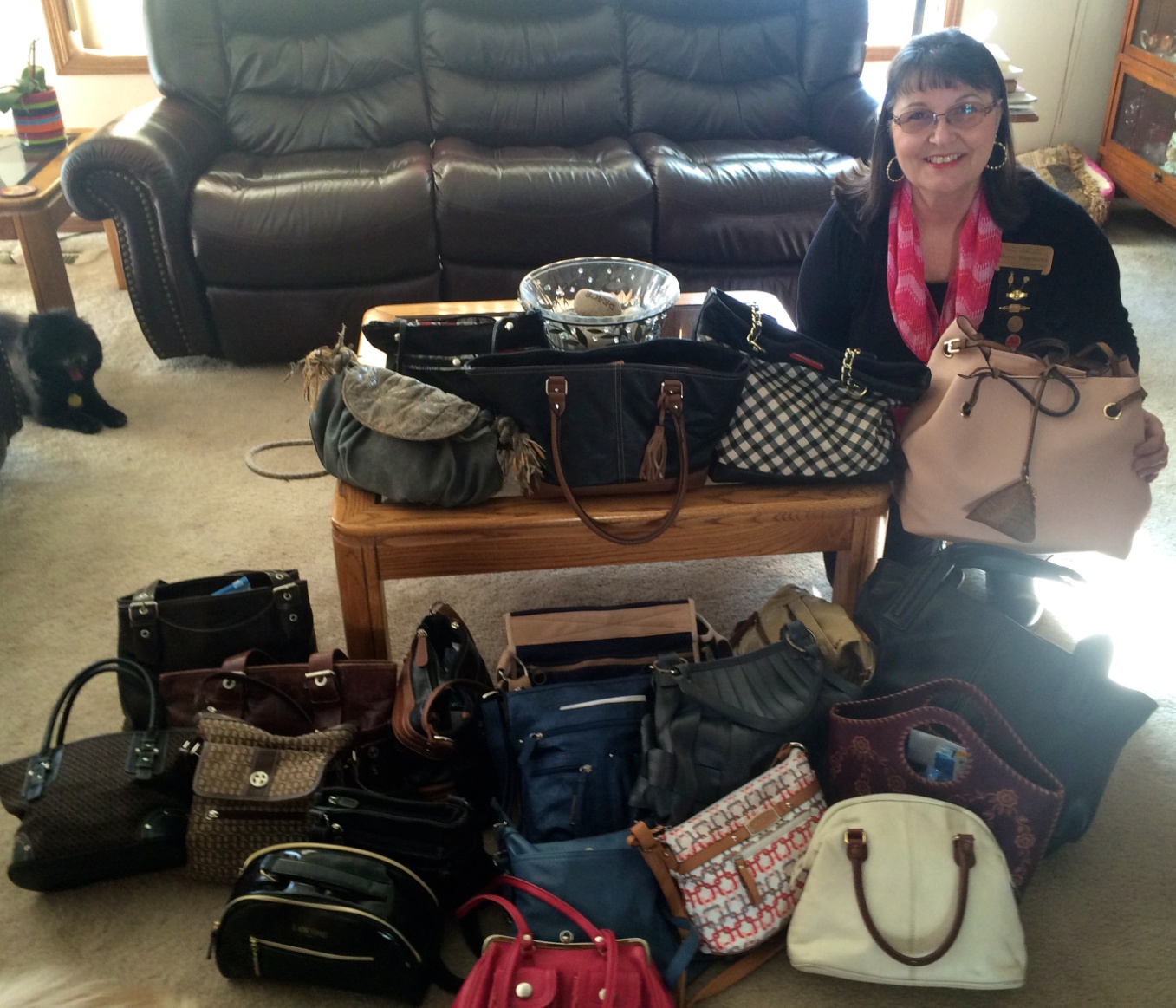 Inspired by Founder Nancy Yarbrough,  Fresh Start Learning Inc., Milwaukee, WI
Eta Chapter - Spokane
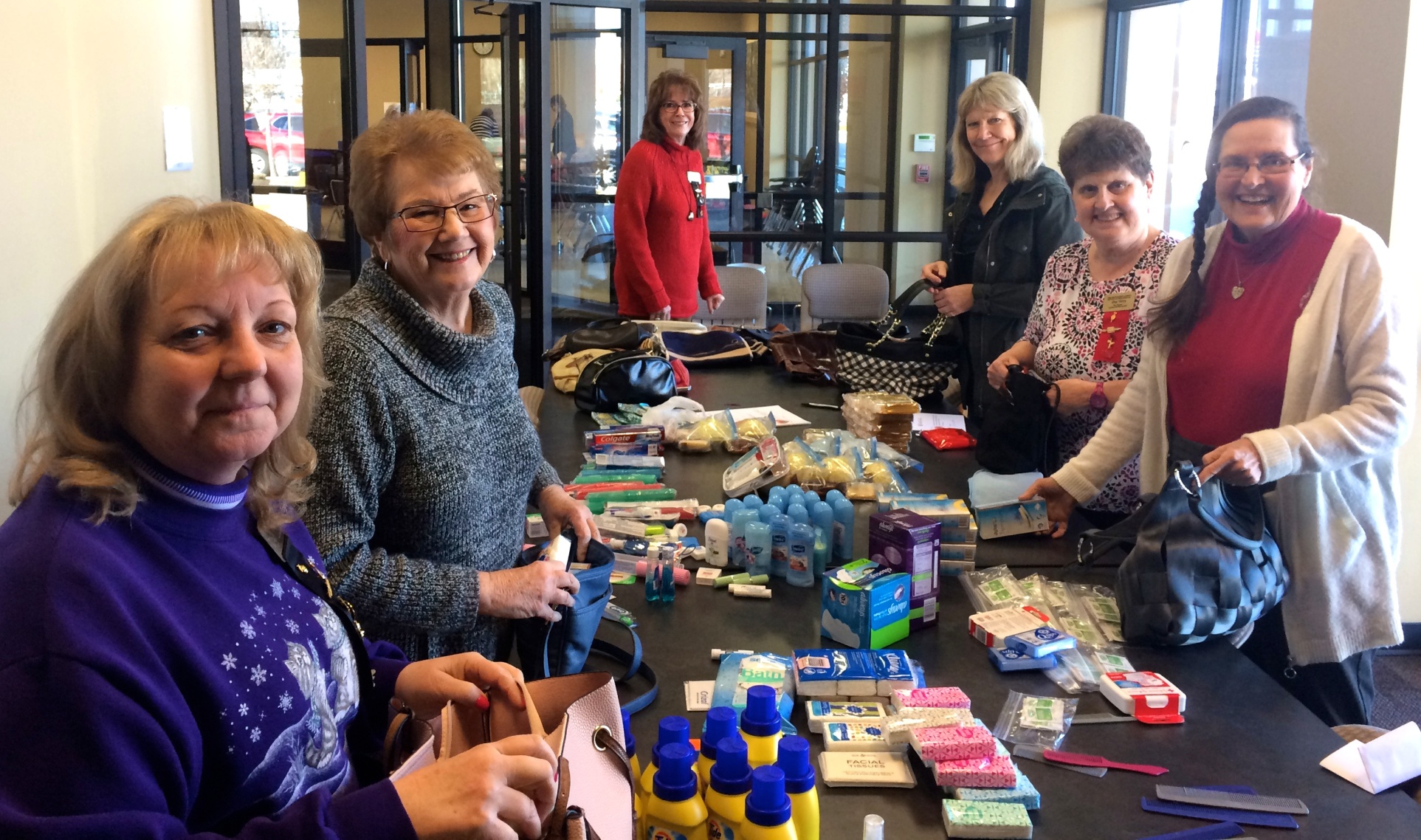 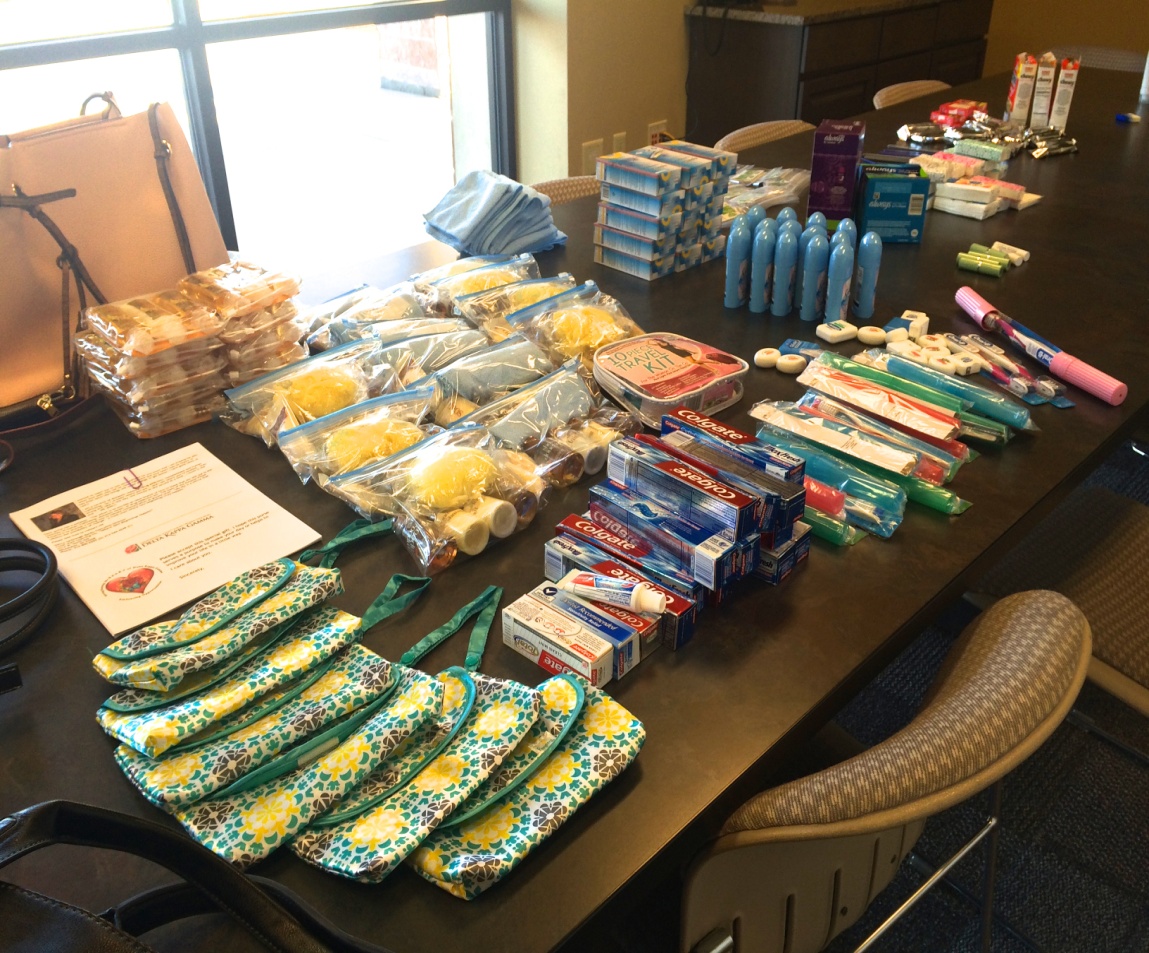 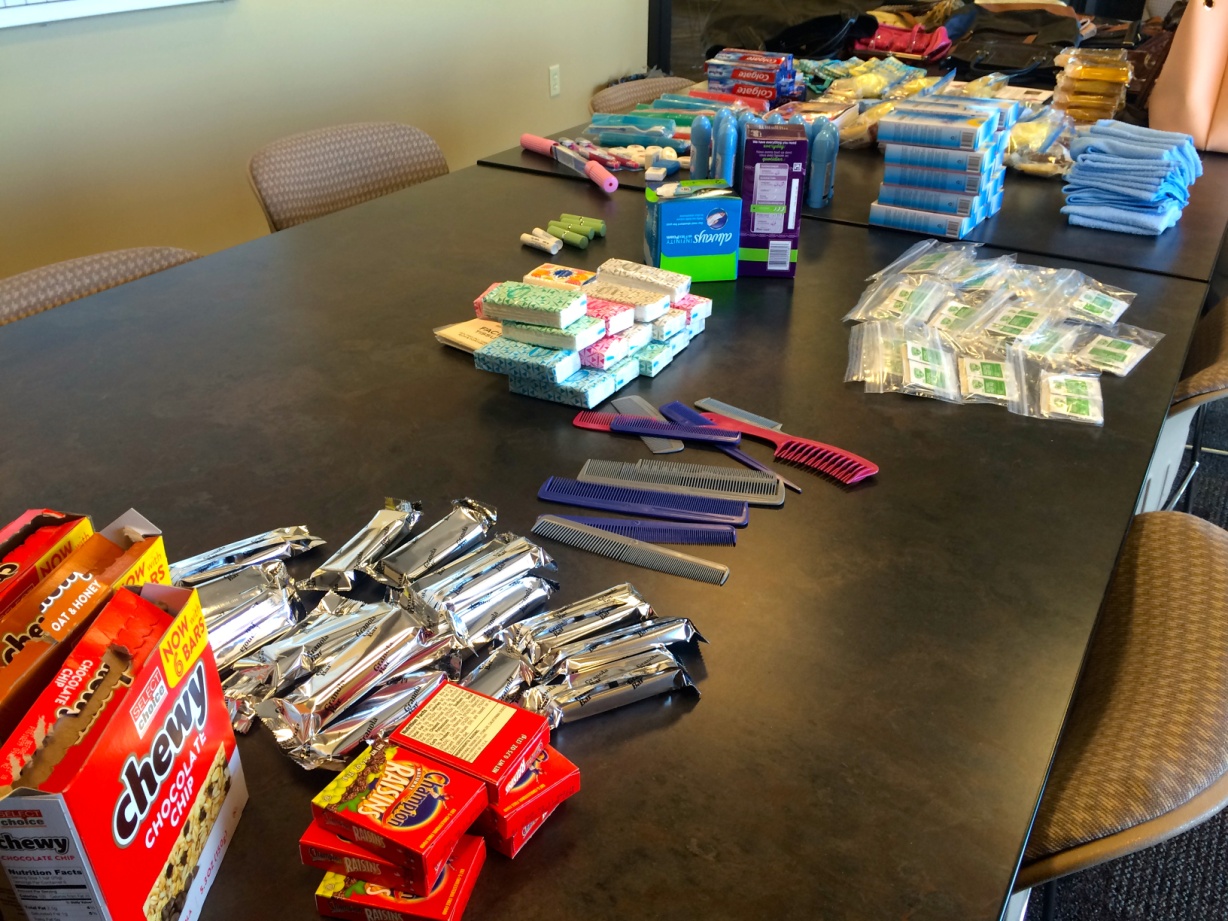 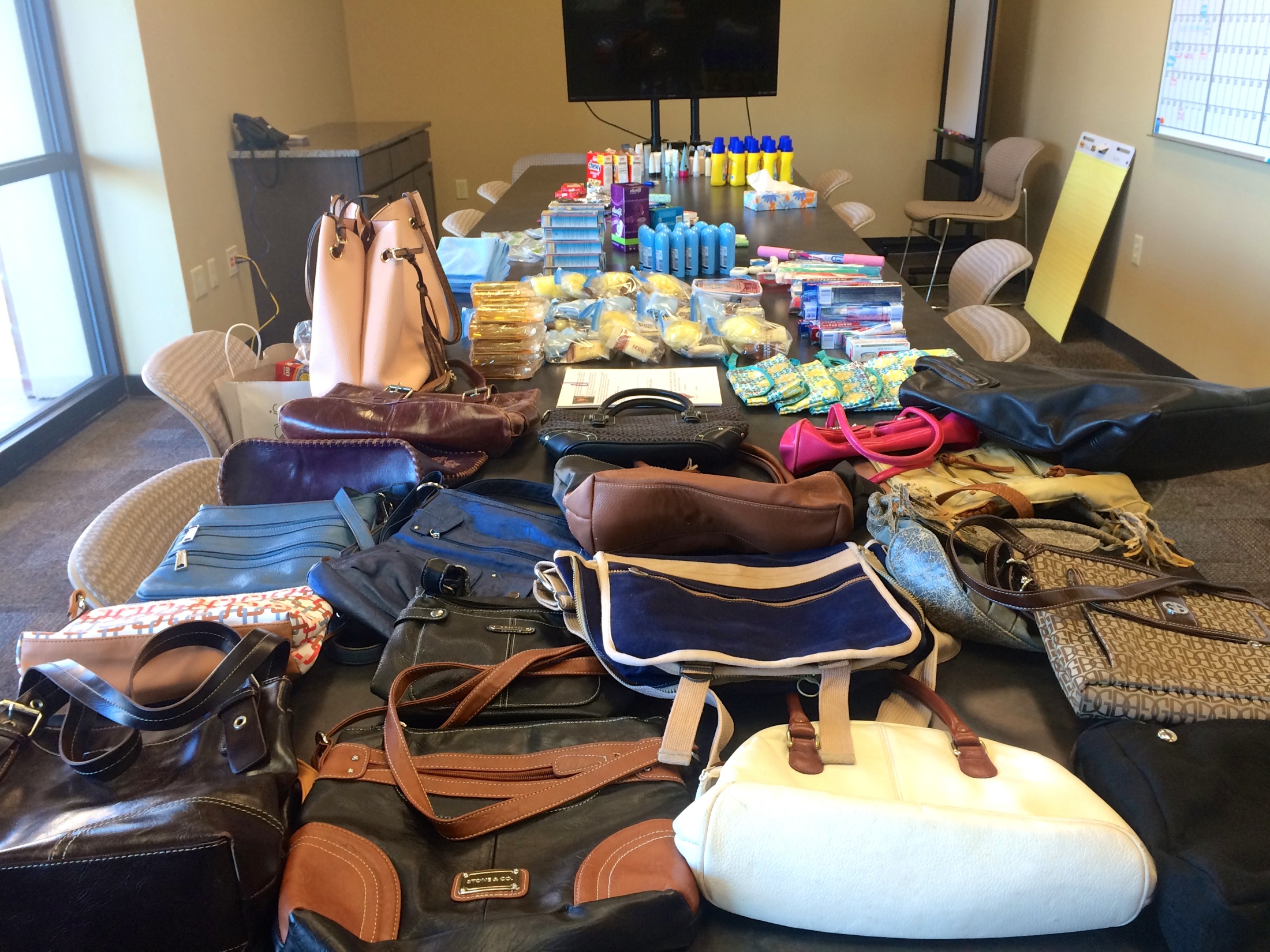 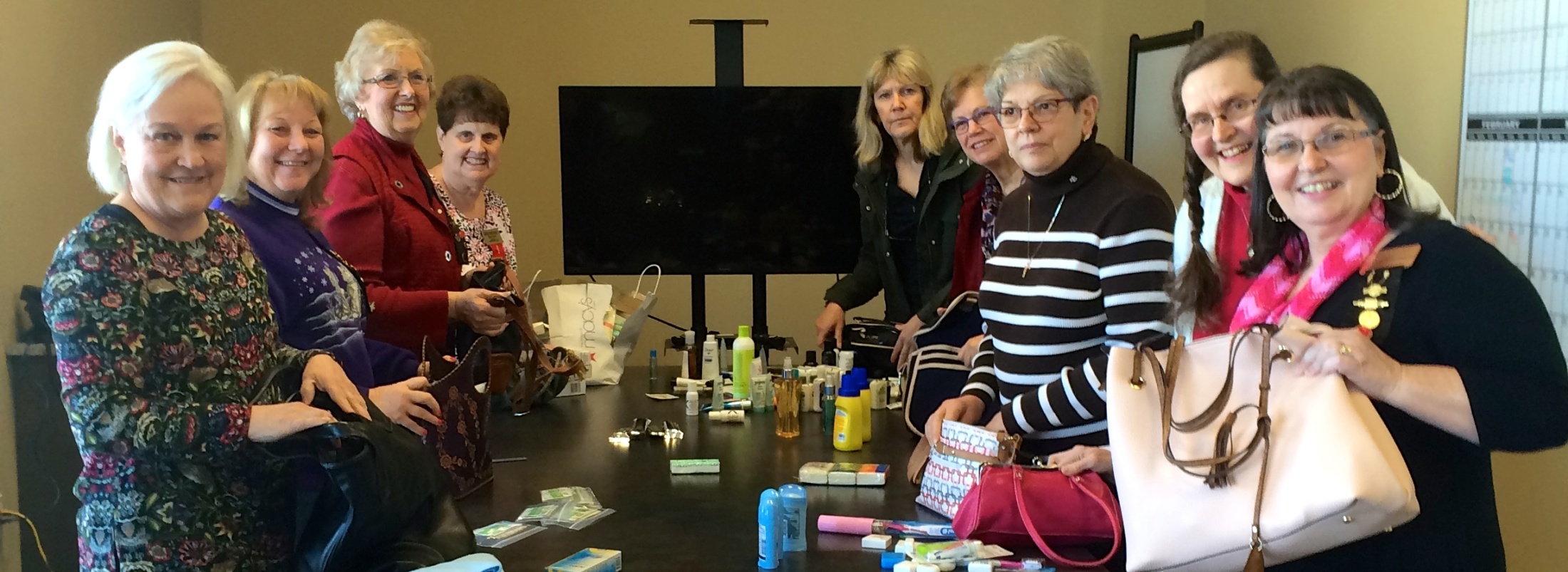 Beta Sigma Chapter - Seattle
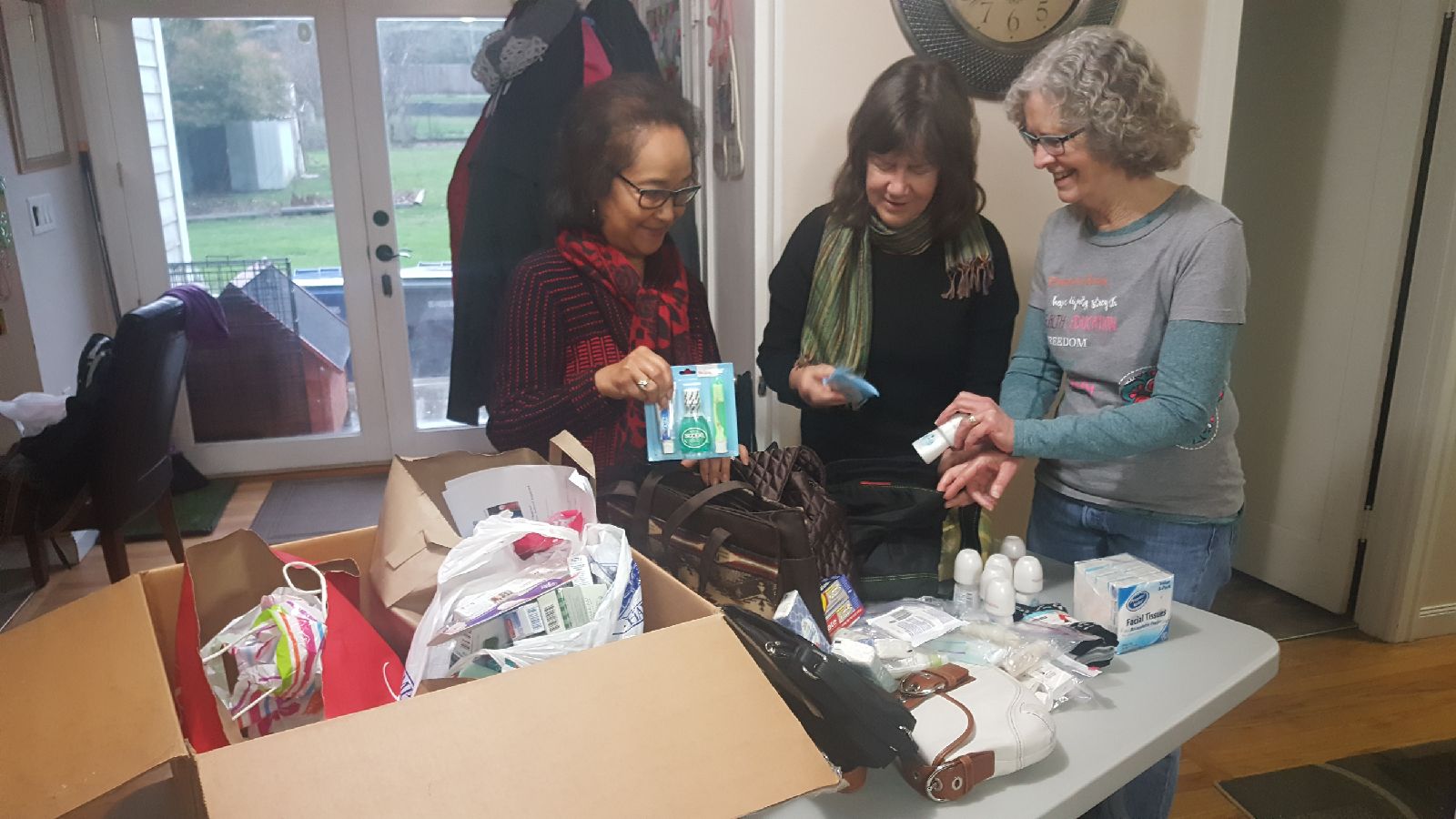 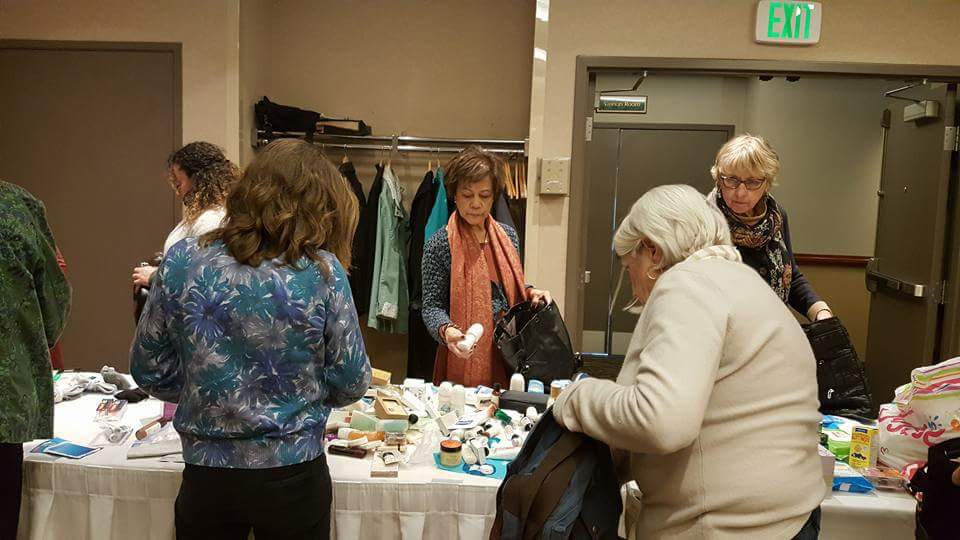 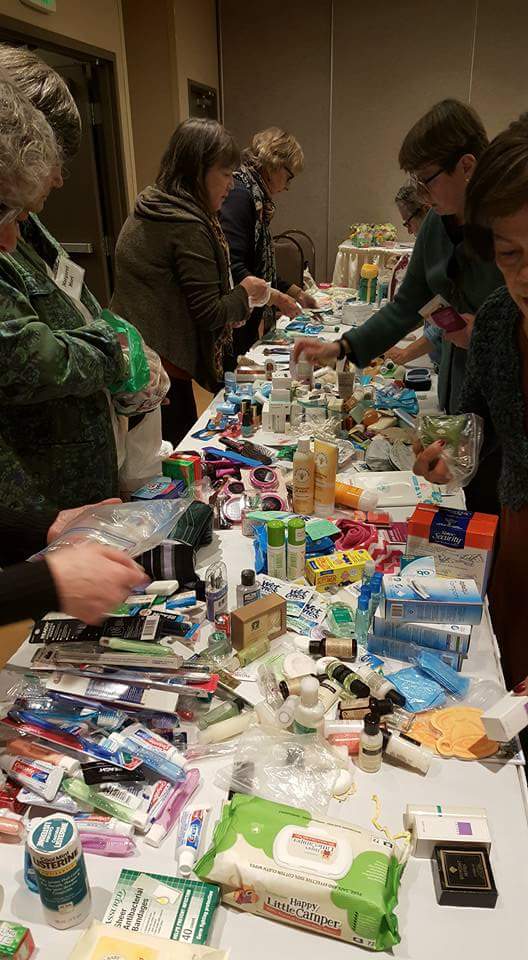 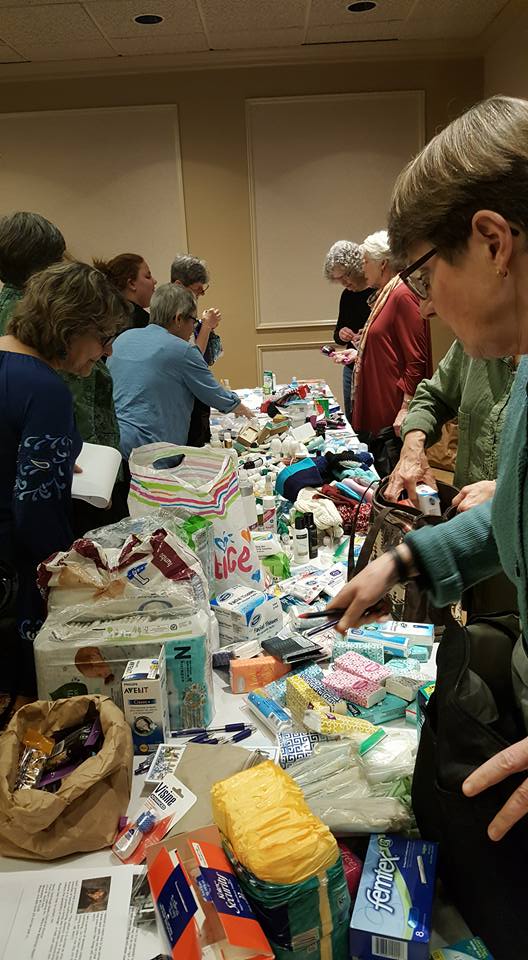 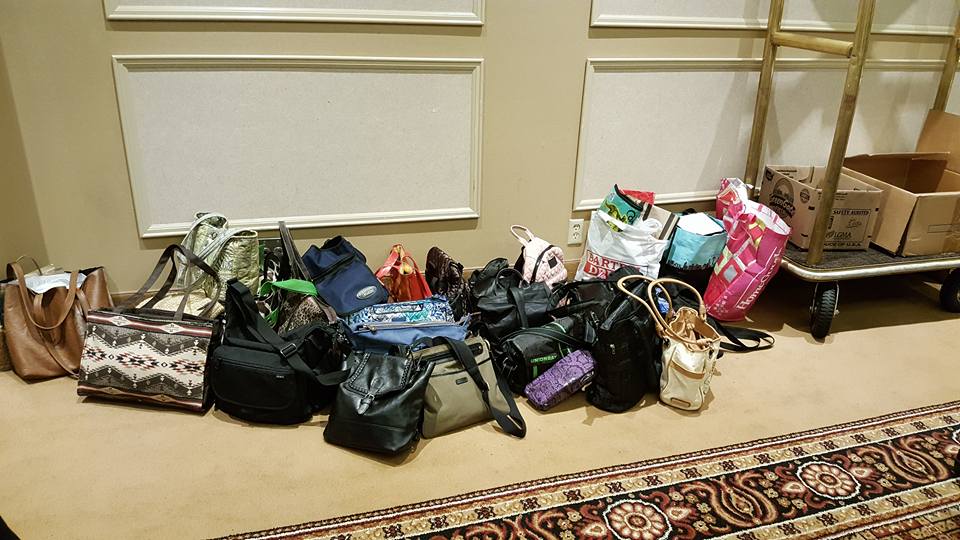 Alpha chapter - Tacoma
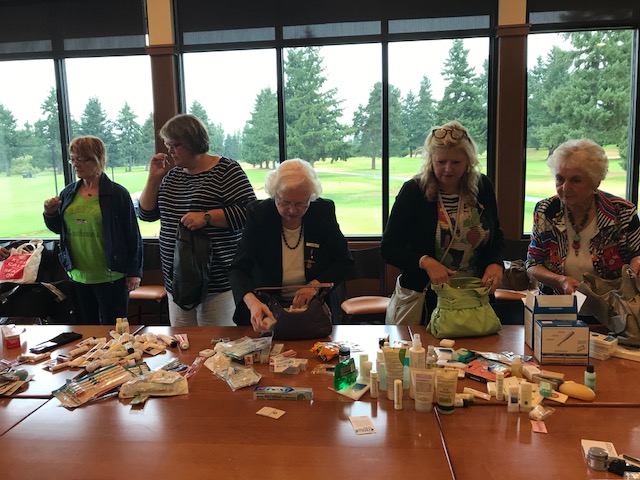 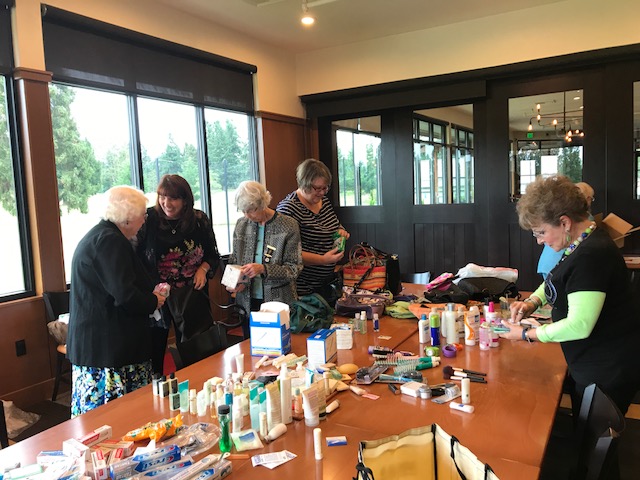 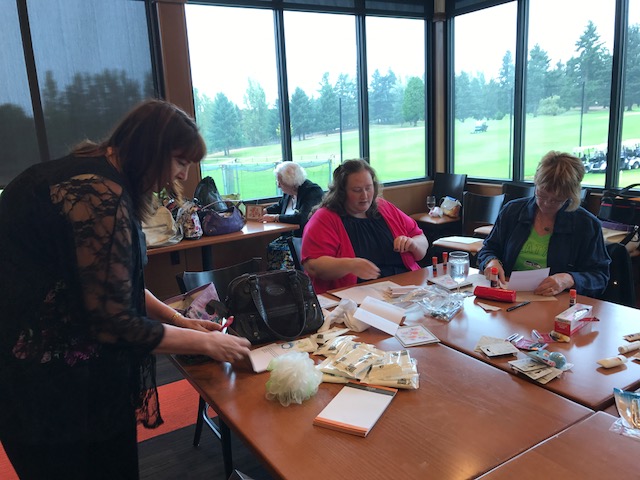 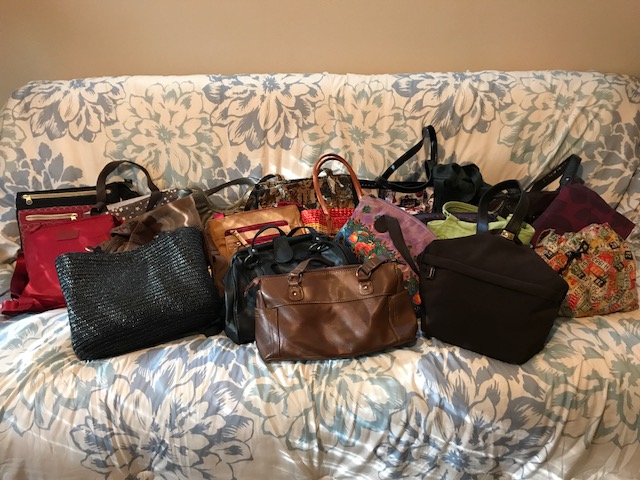 Beta Chapter – King County
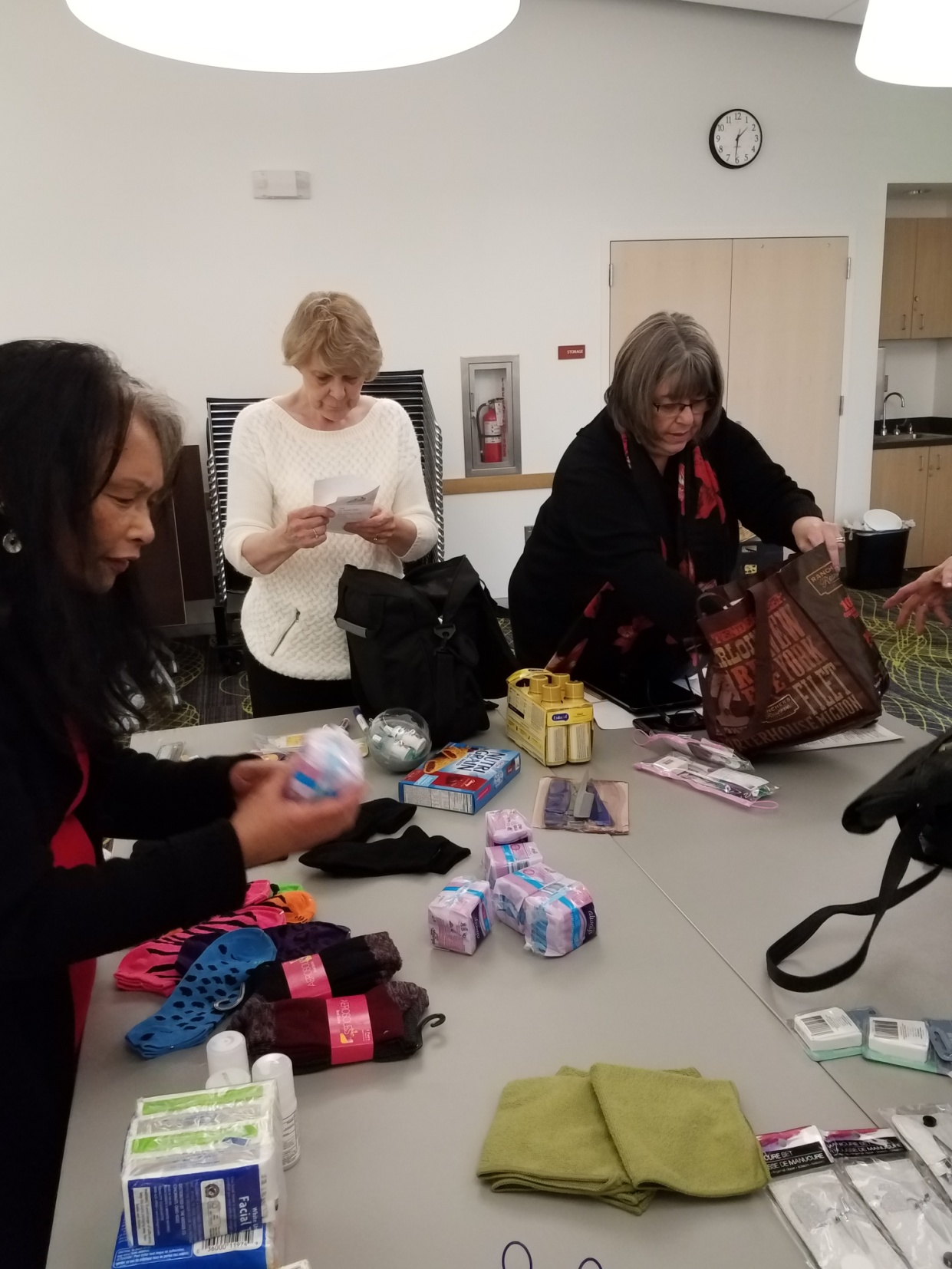 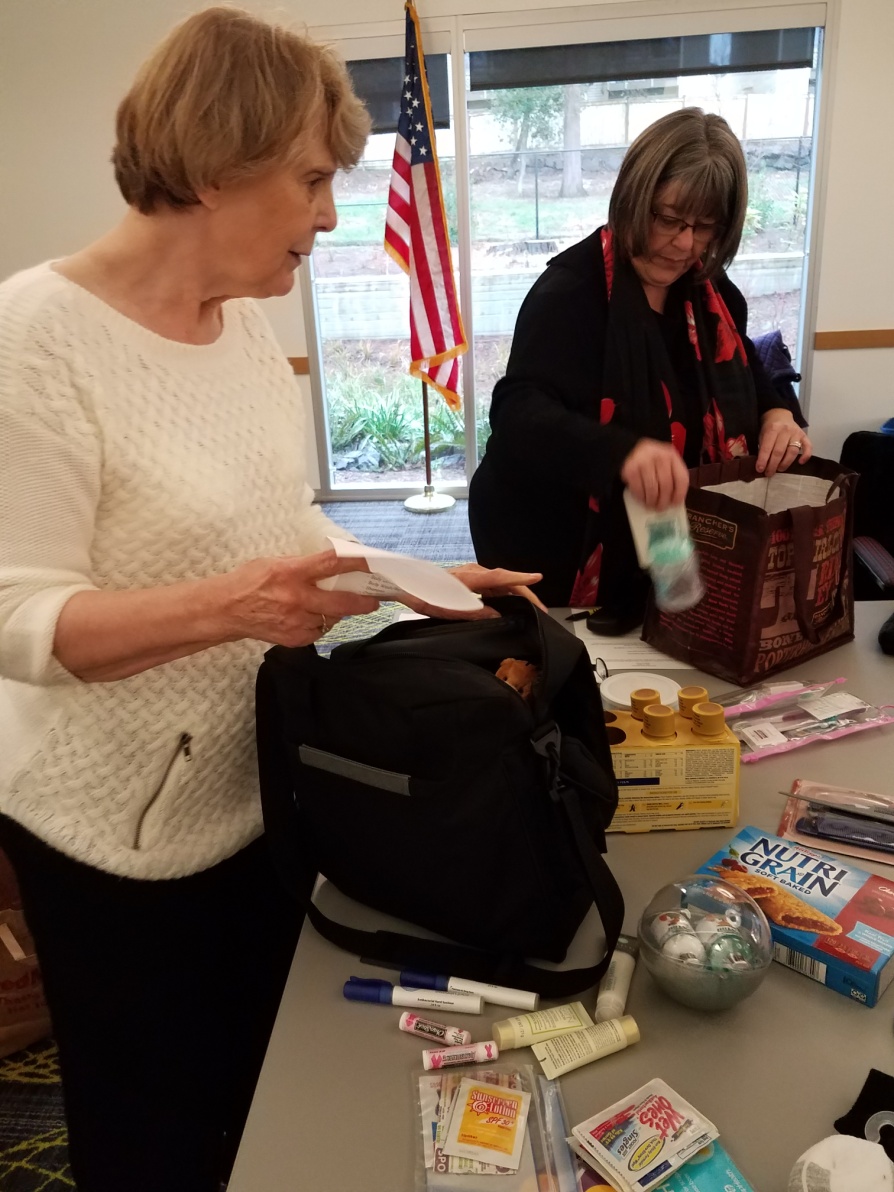 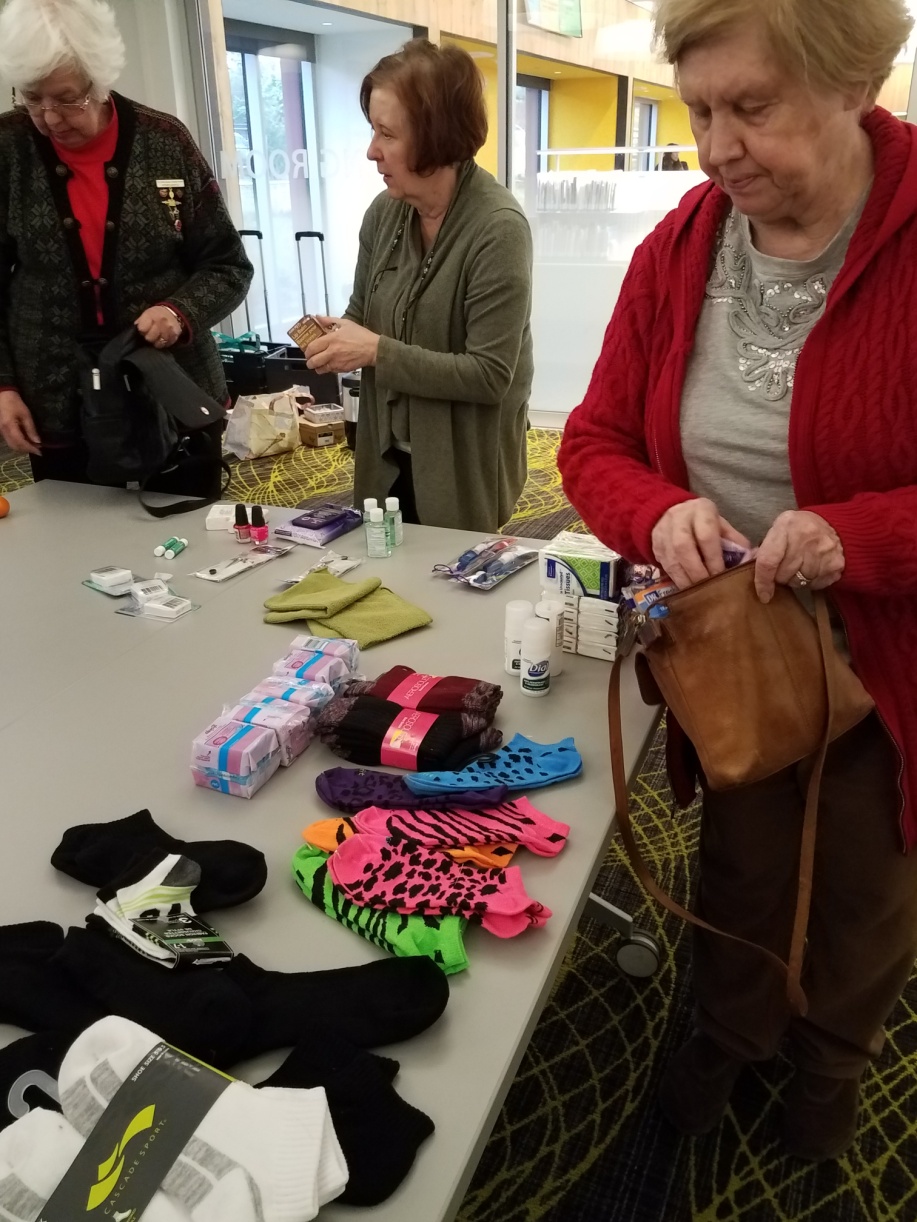 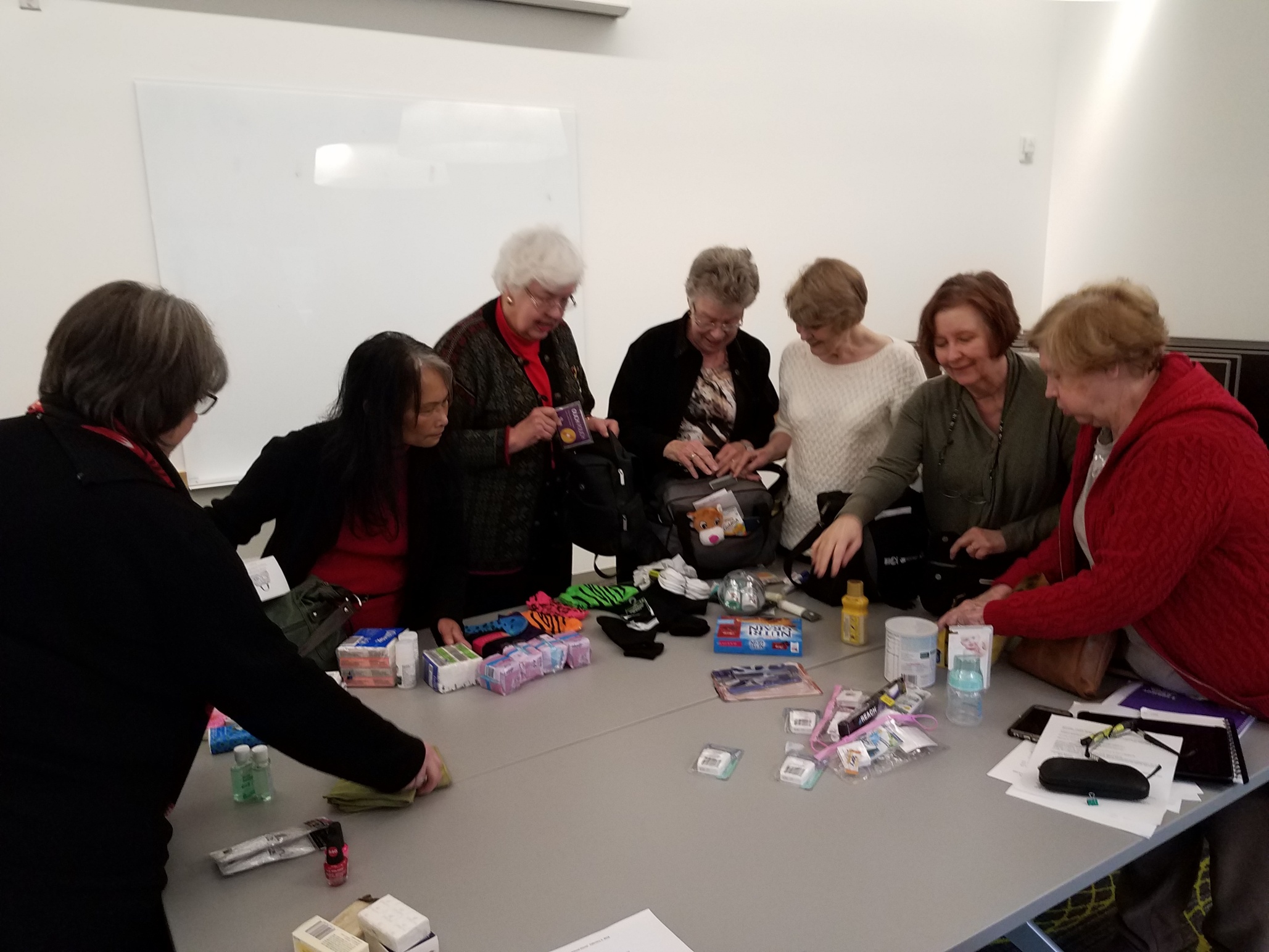 Rho Chapter - Seattle
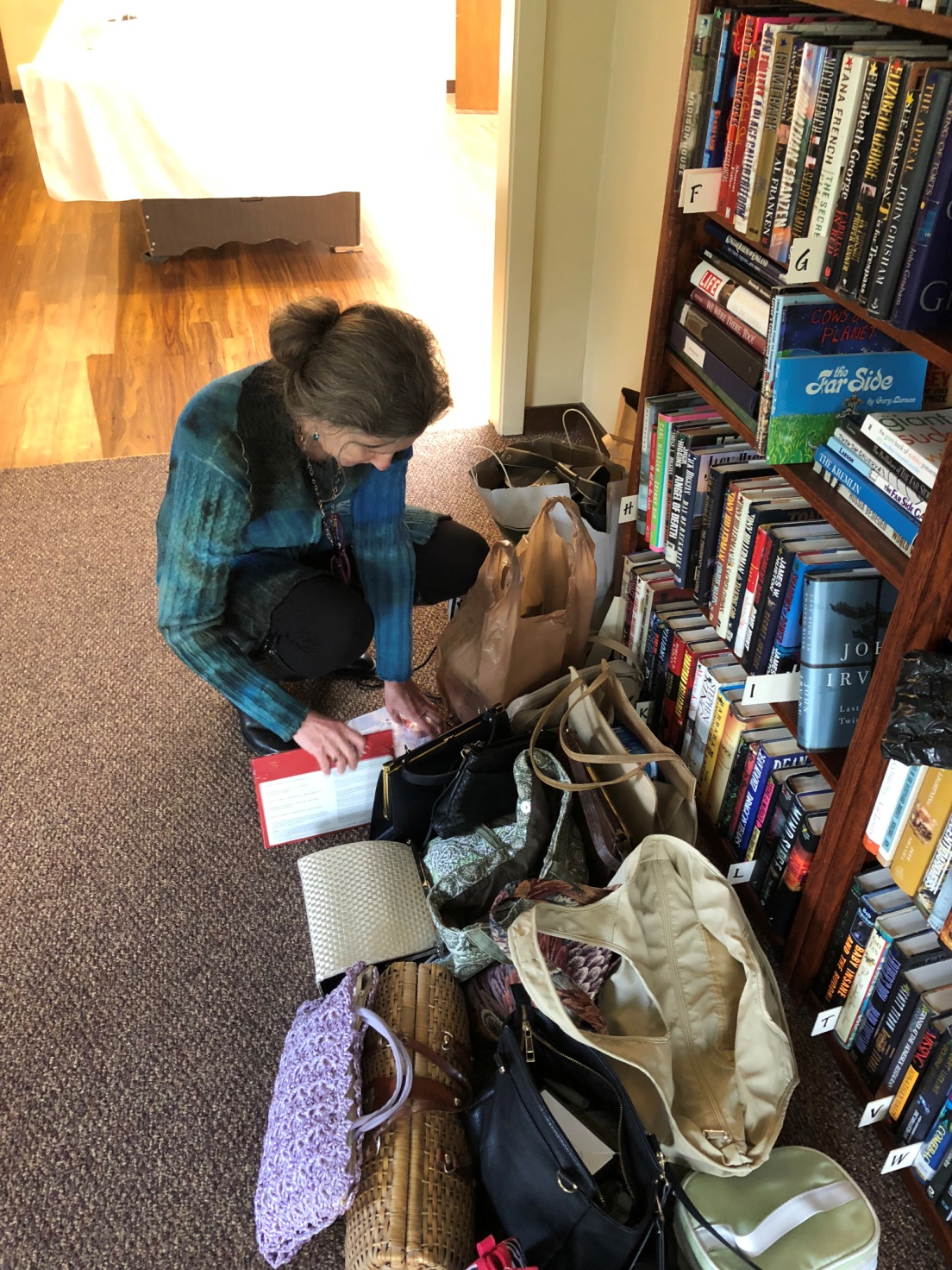 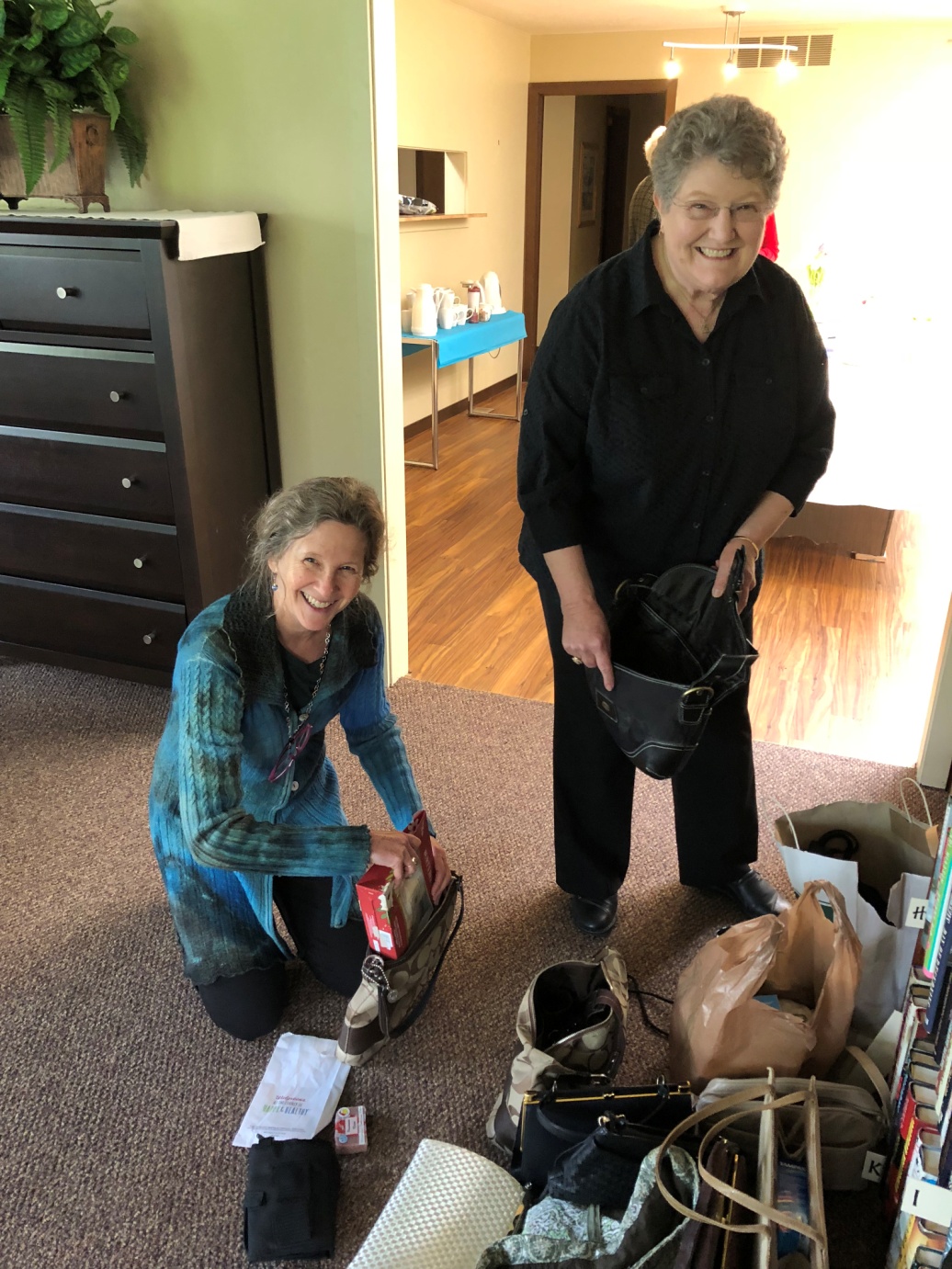 Beta upsilon – wilbur/grand coulee
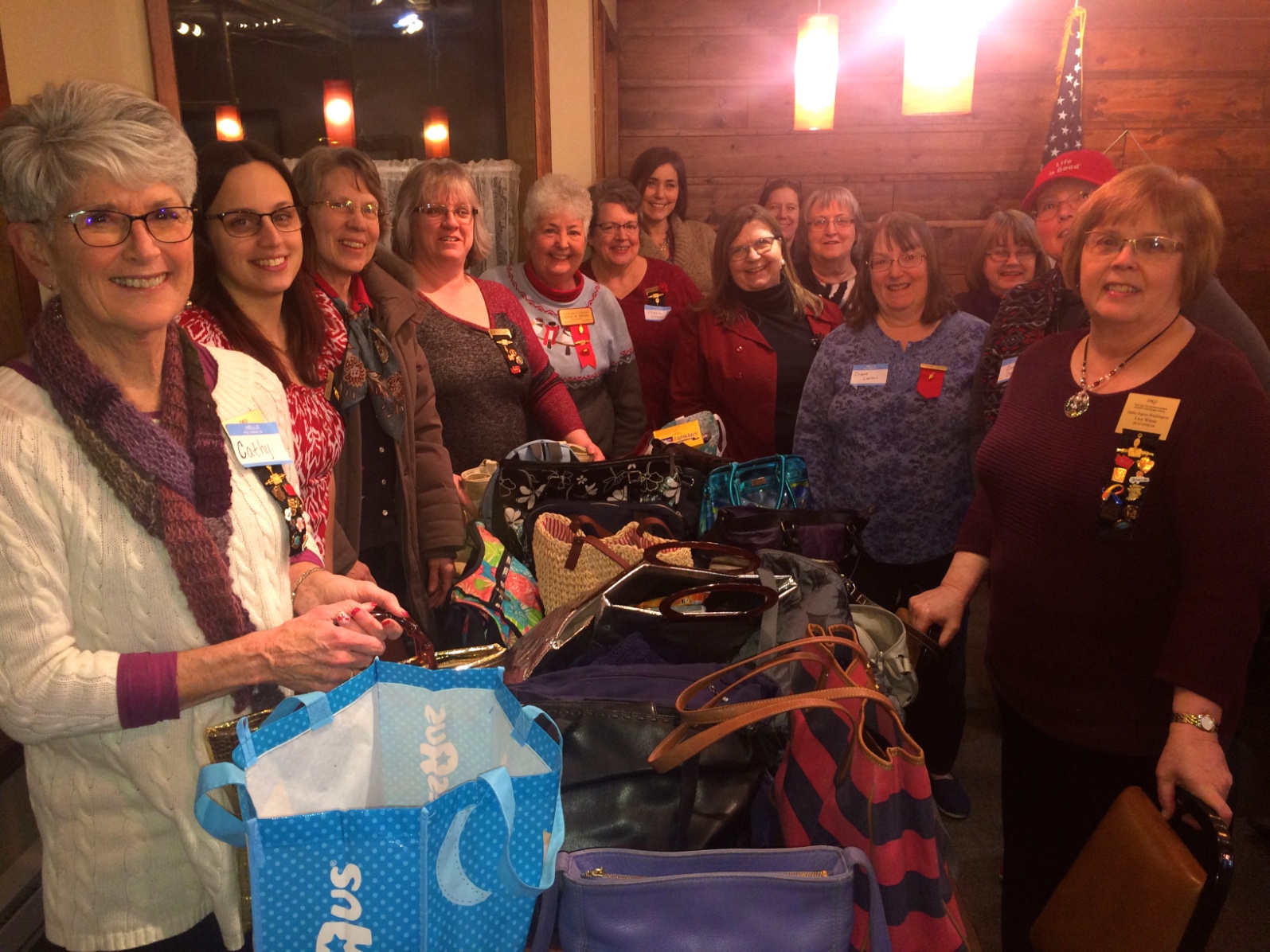 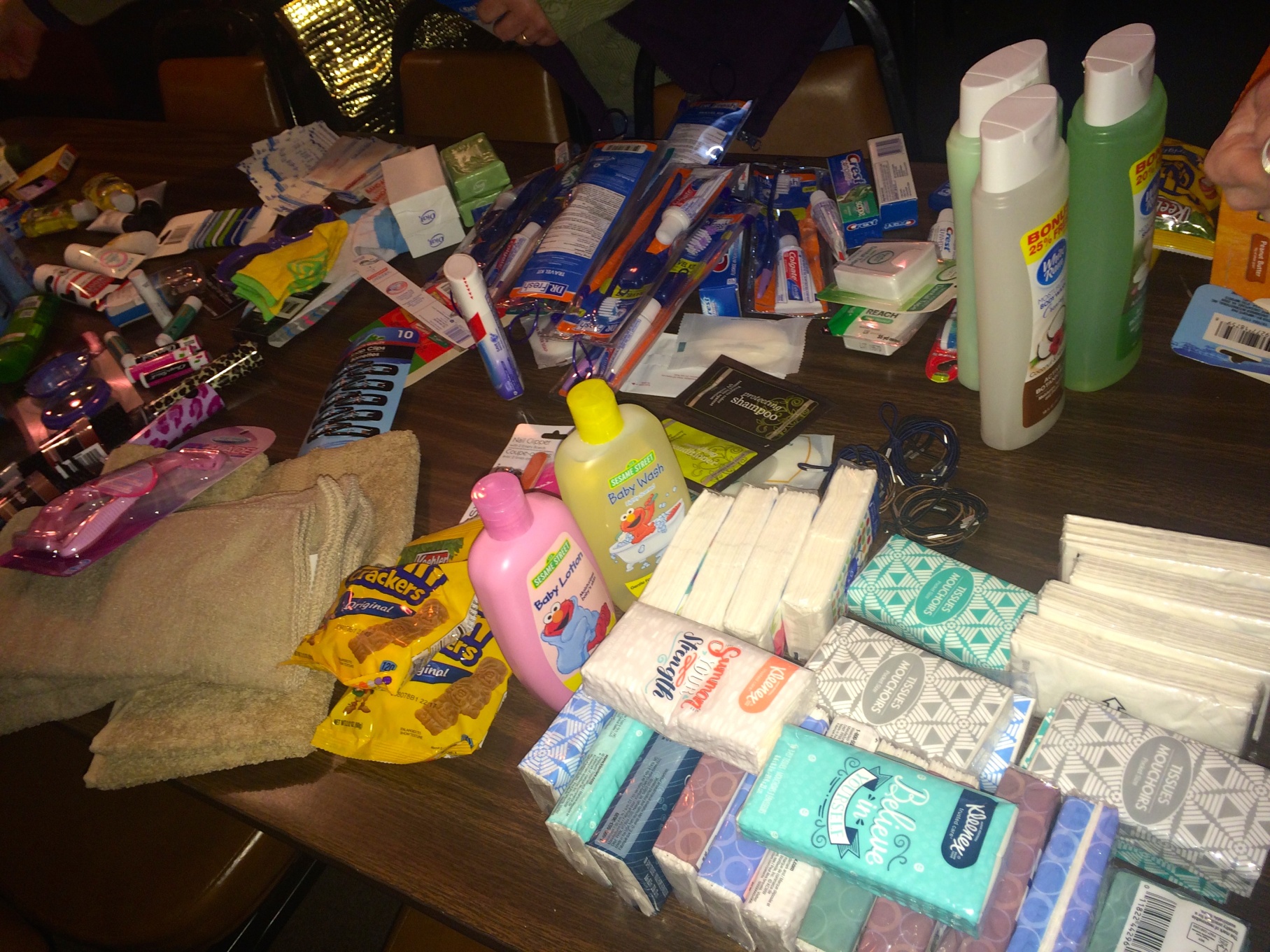 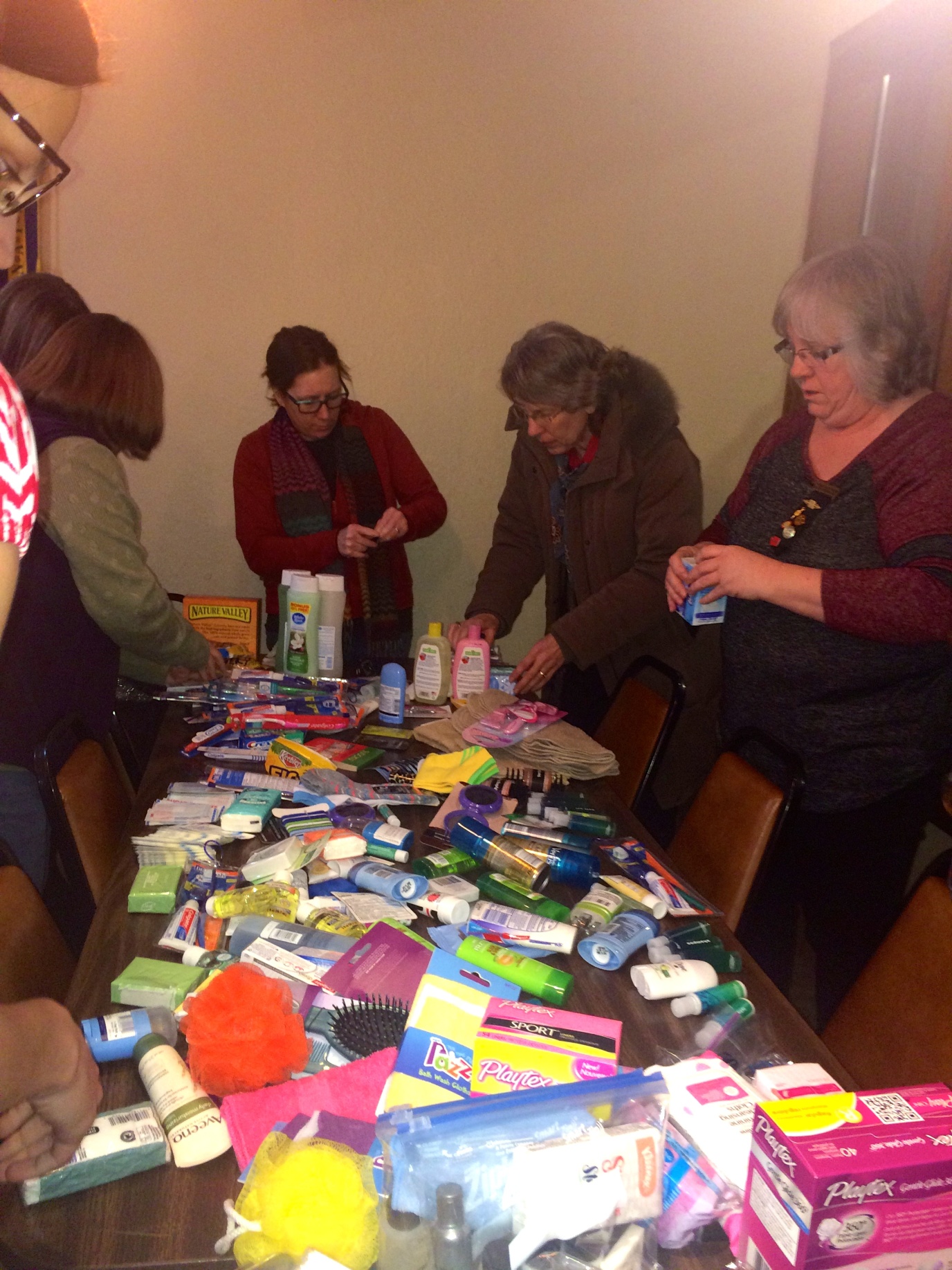 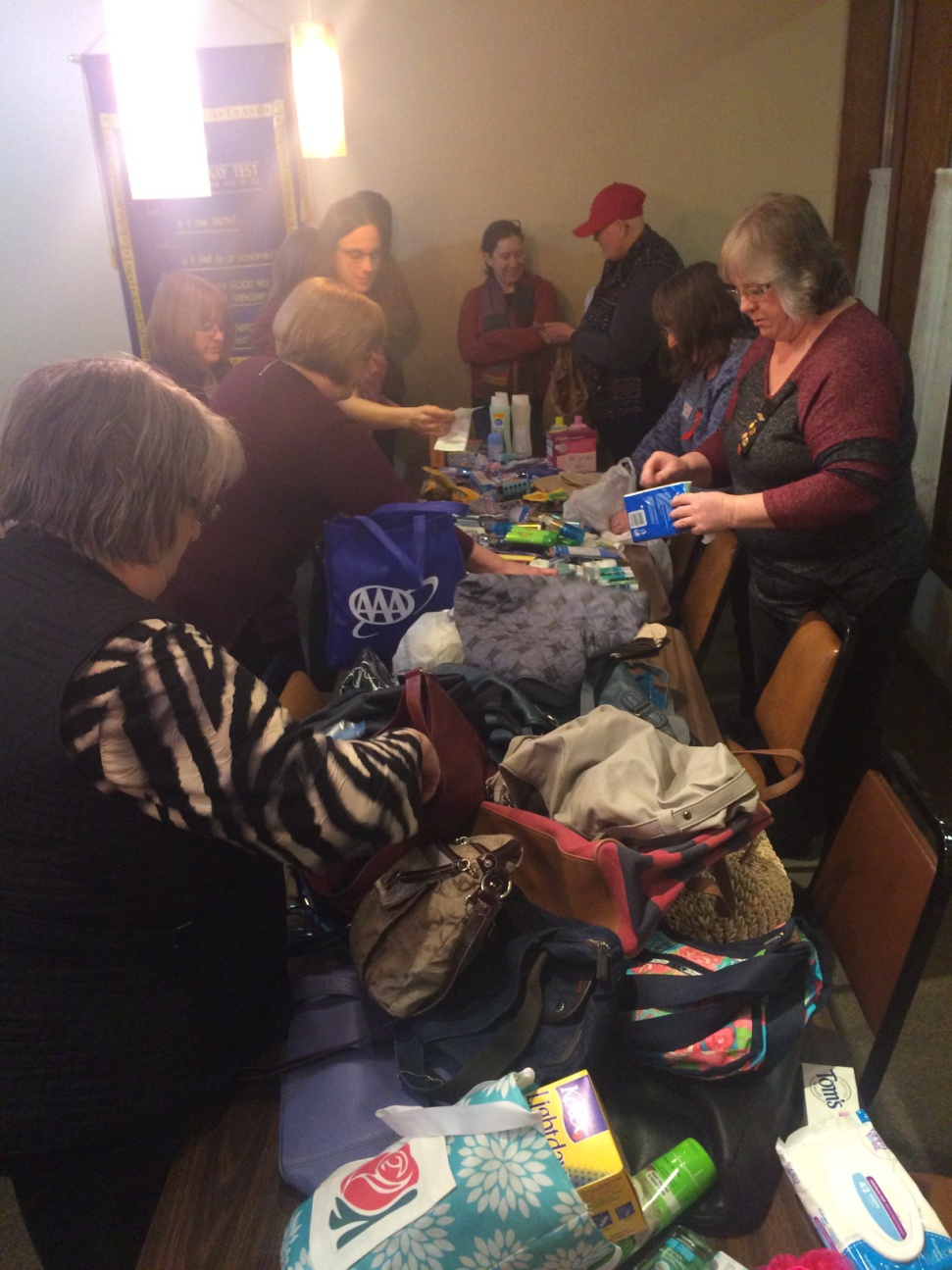 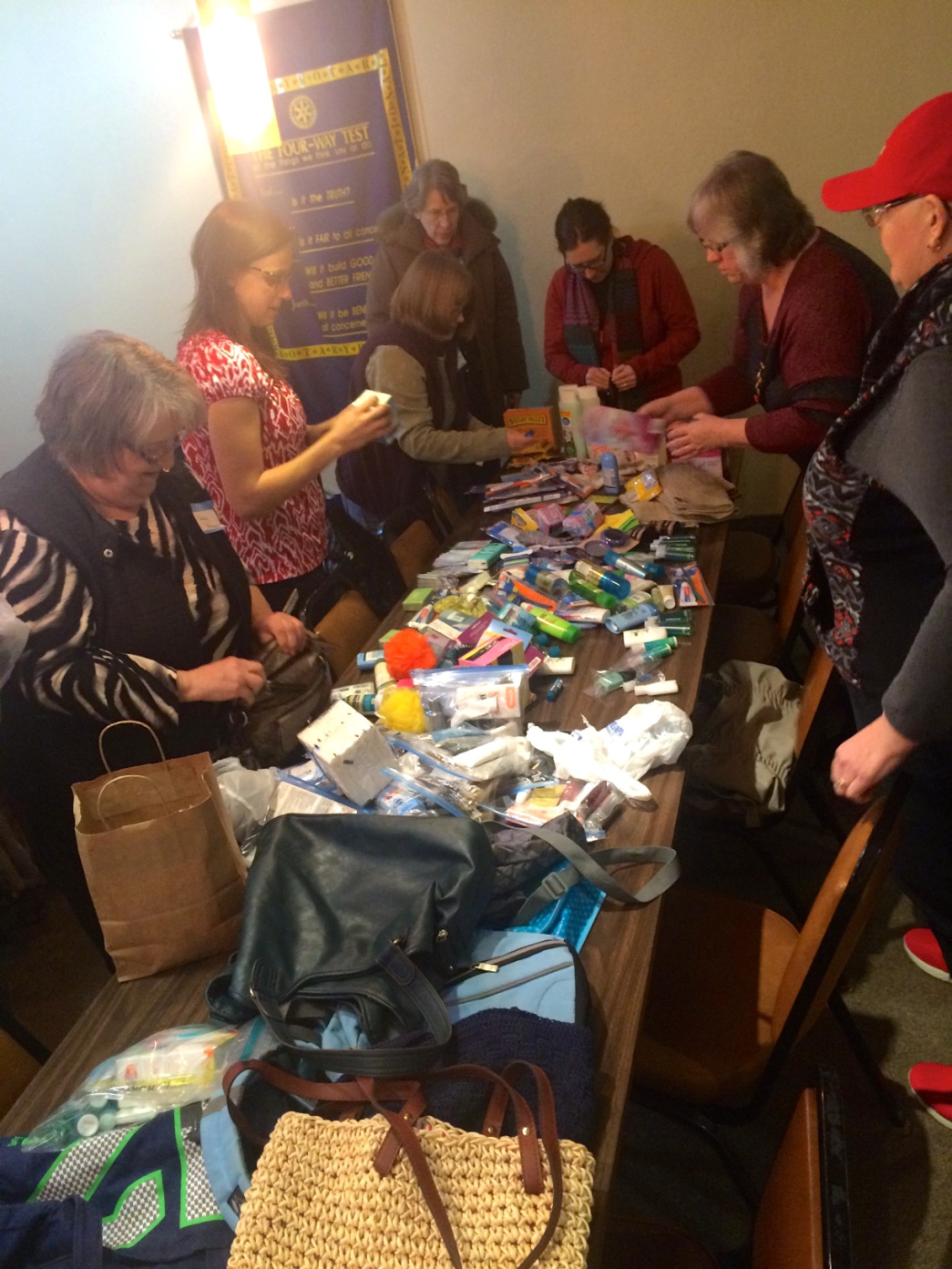 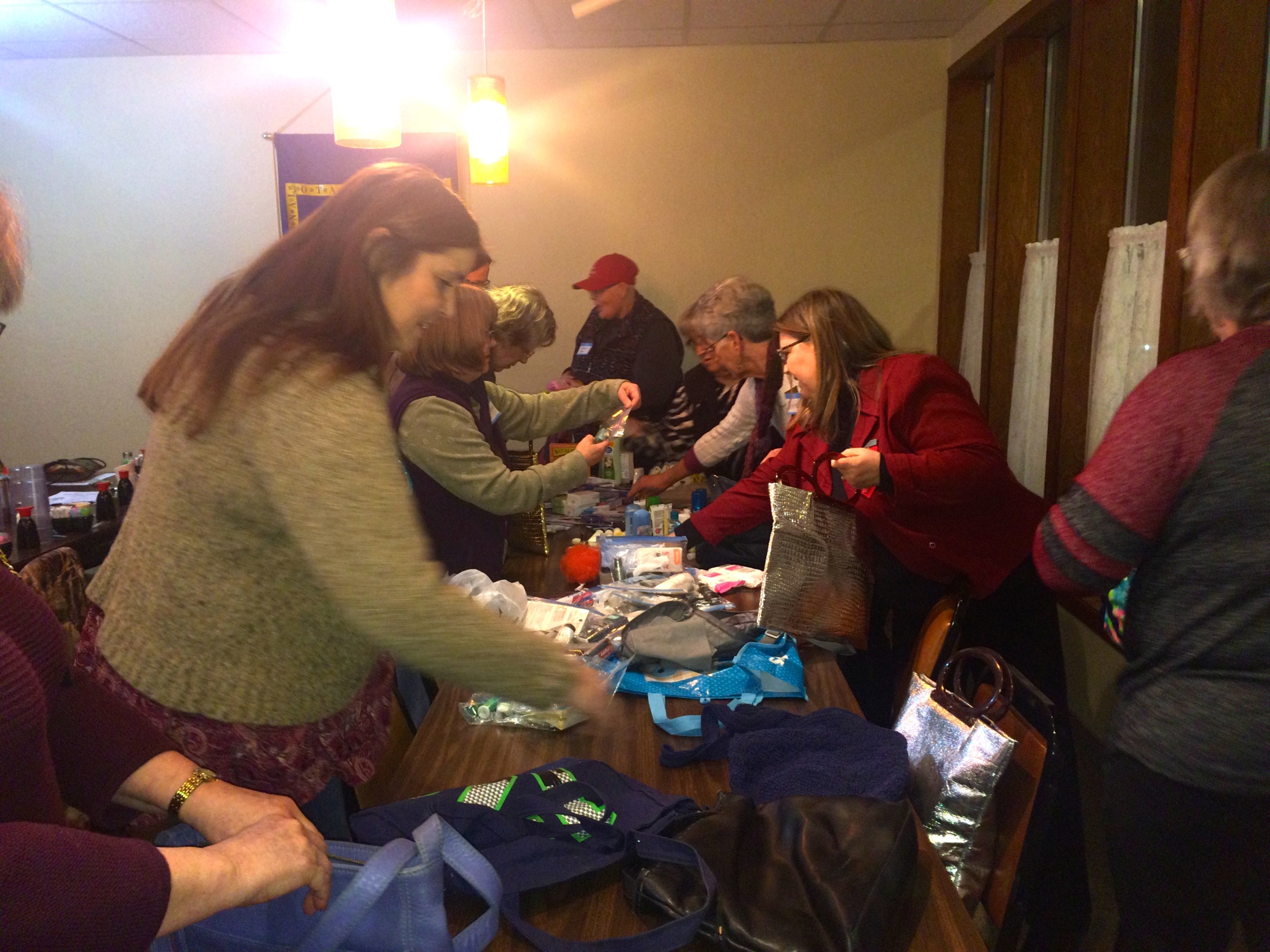 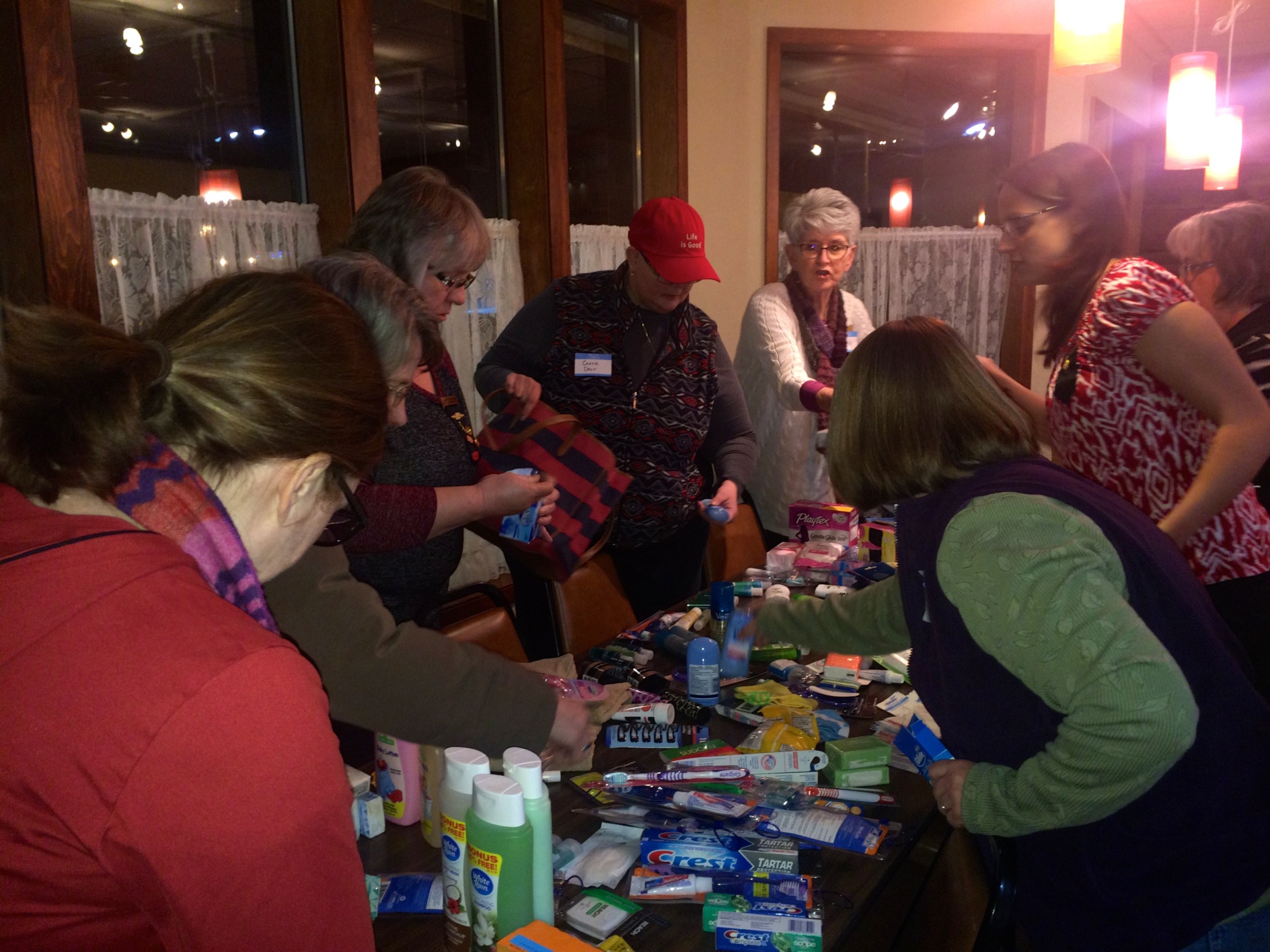 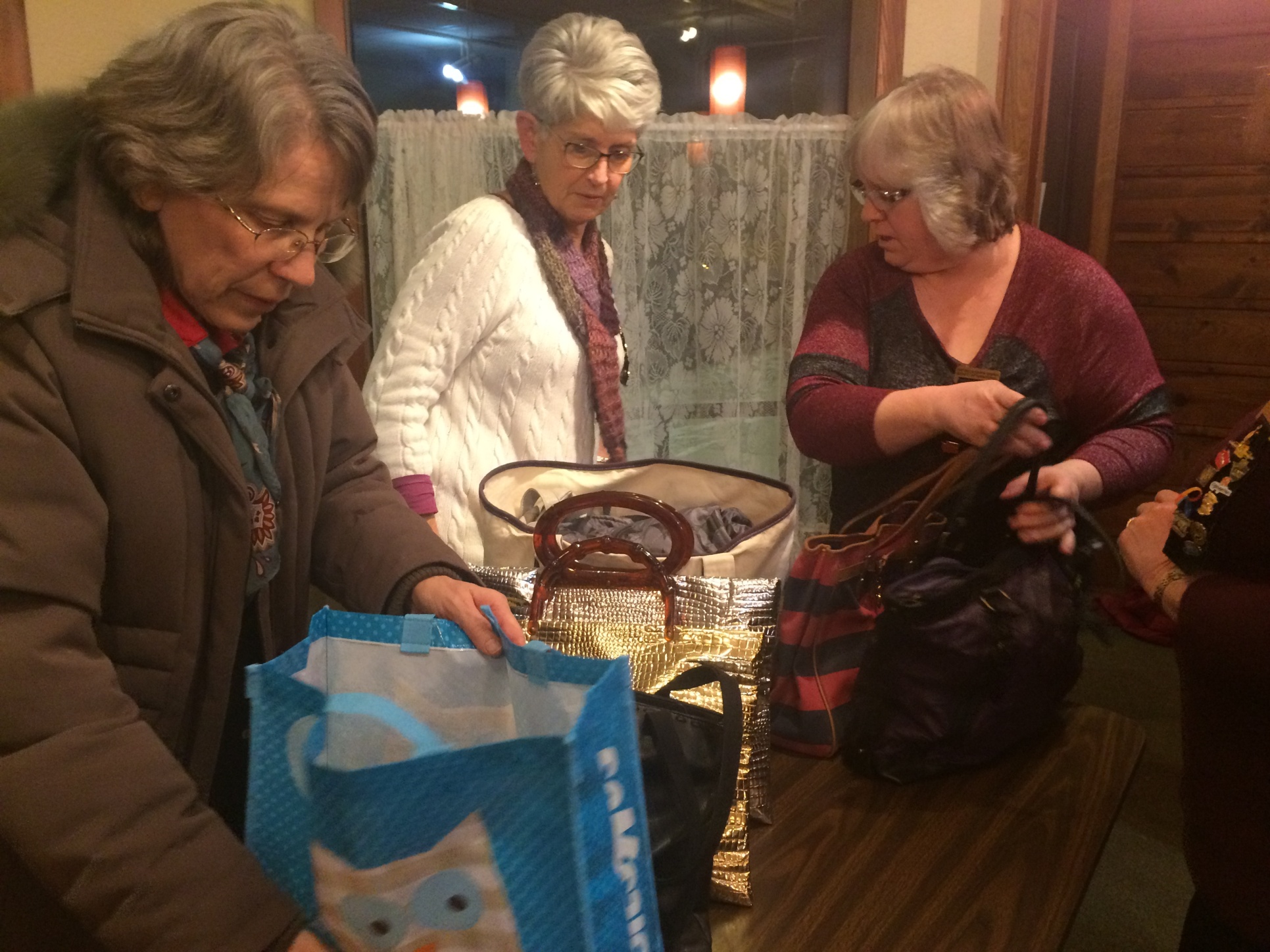 Phi - Aberdeen
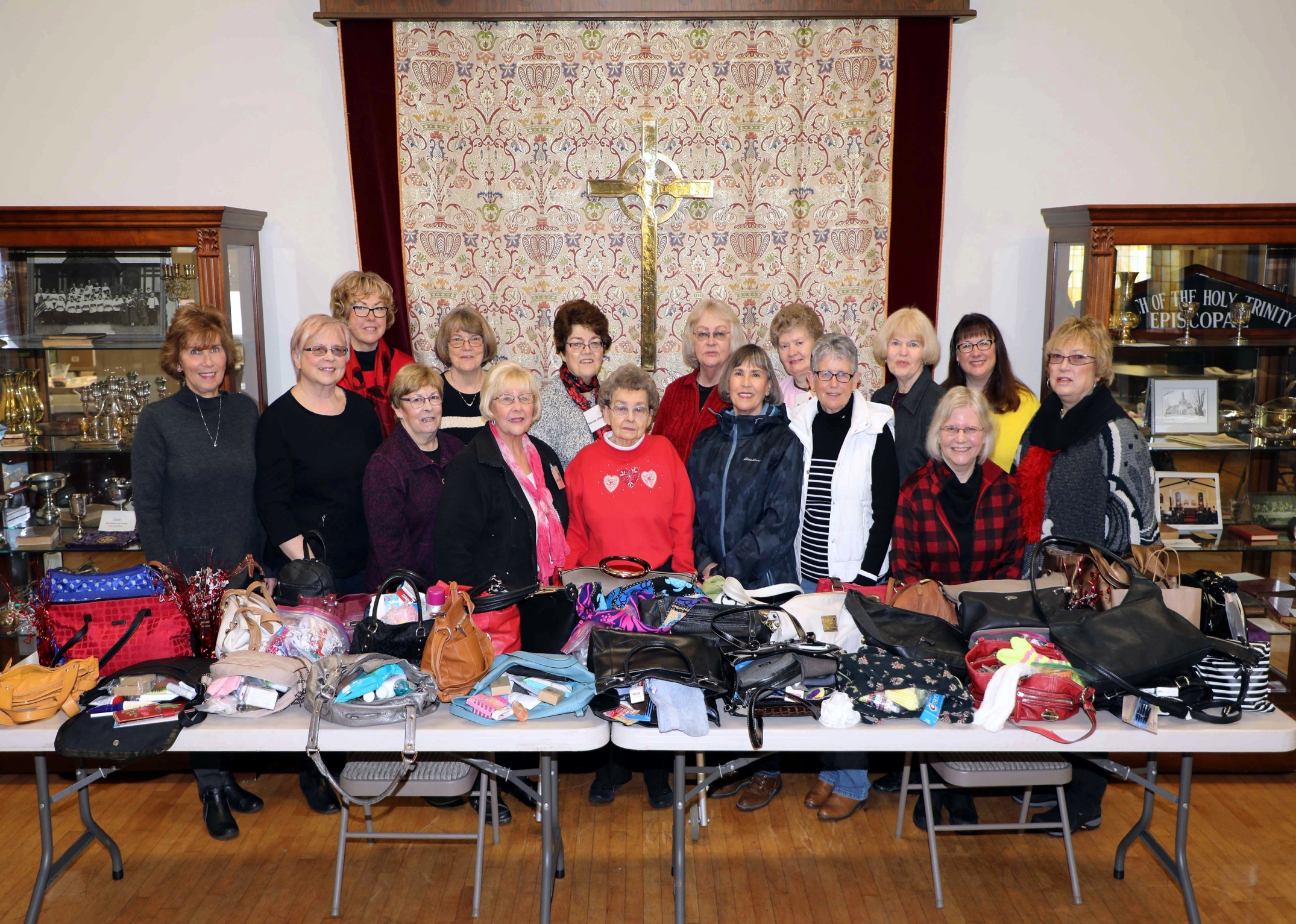 Alpha Lambda - Sunnyside
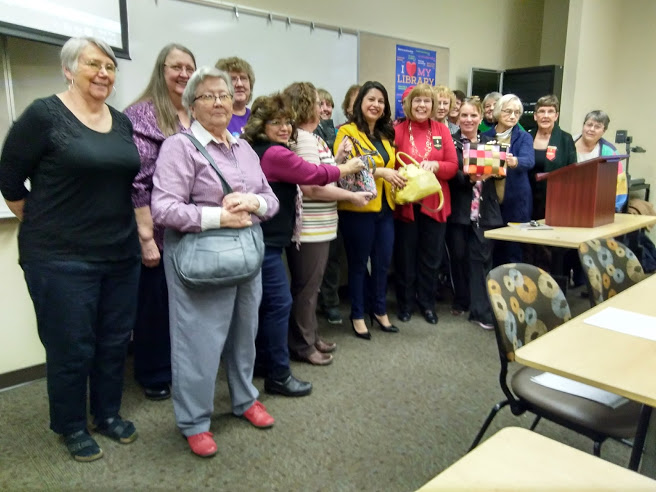 Kappa Chapter - Kent
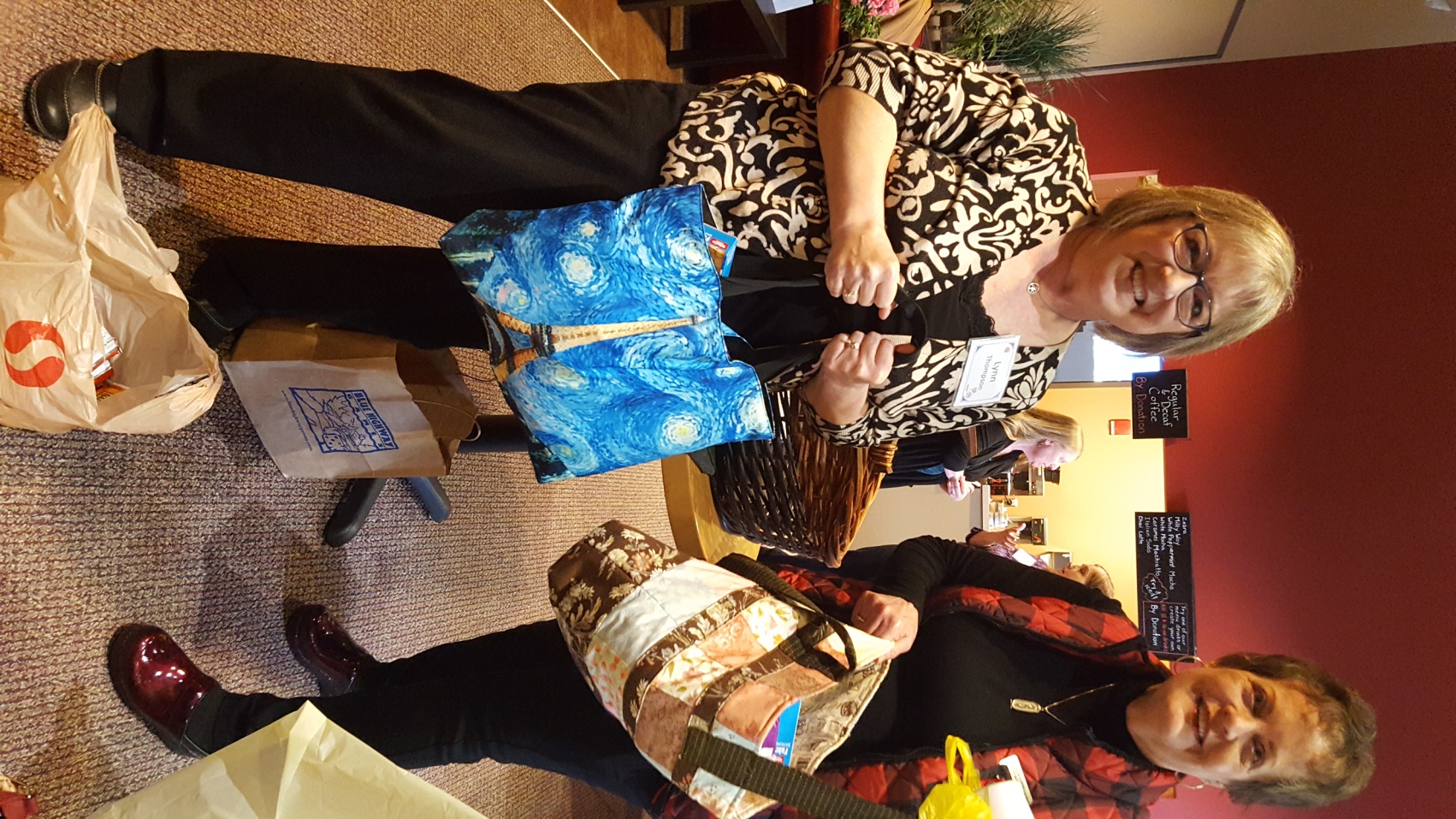 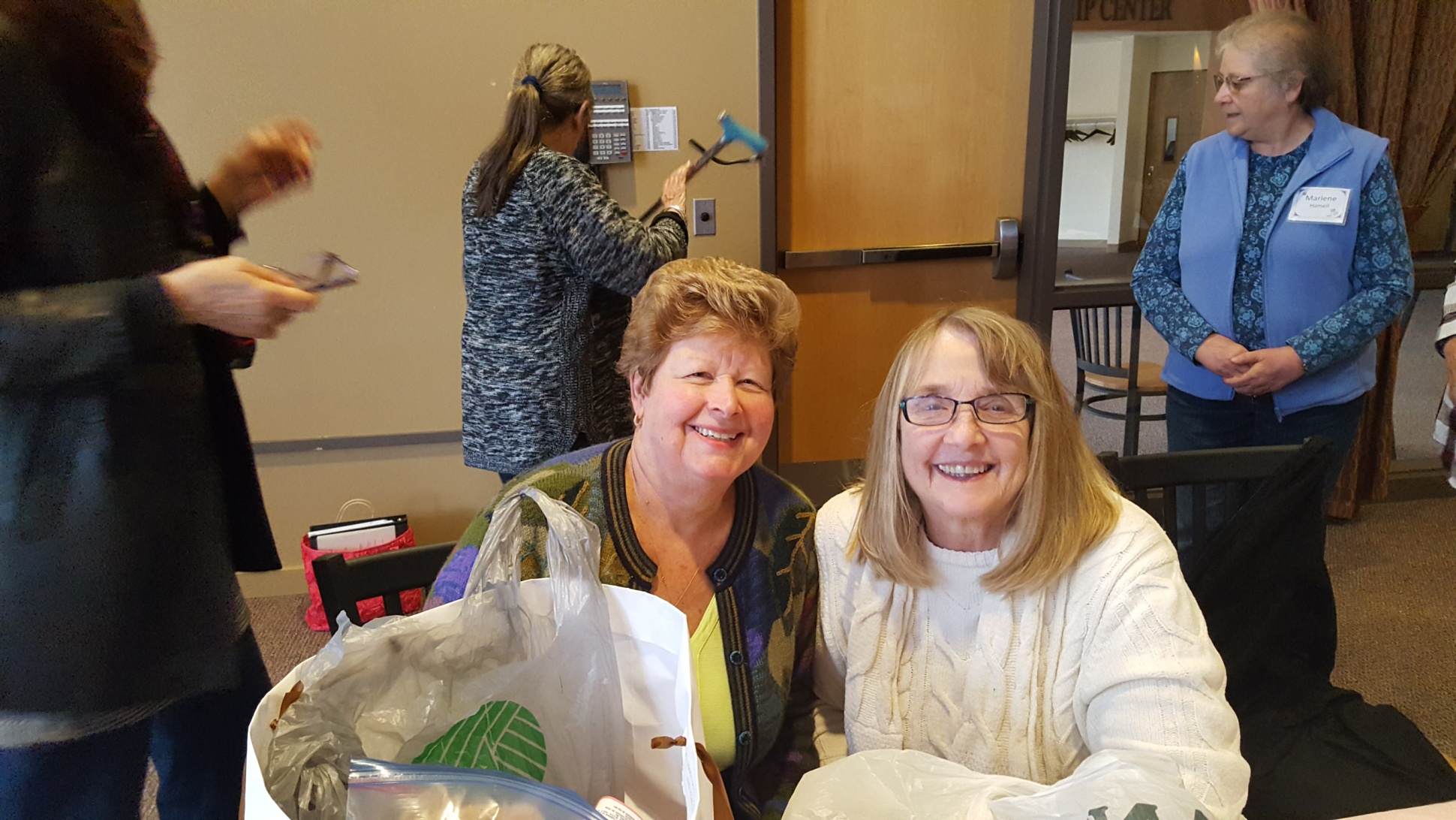 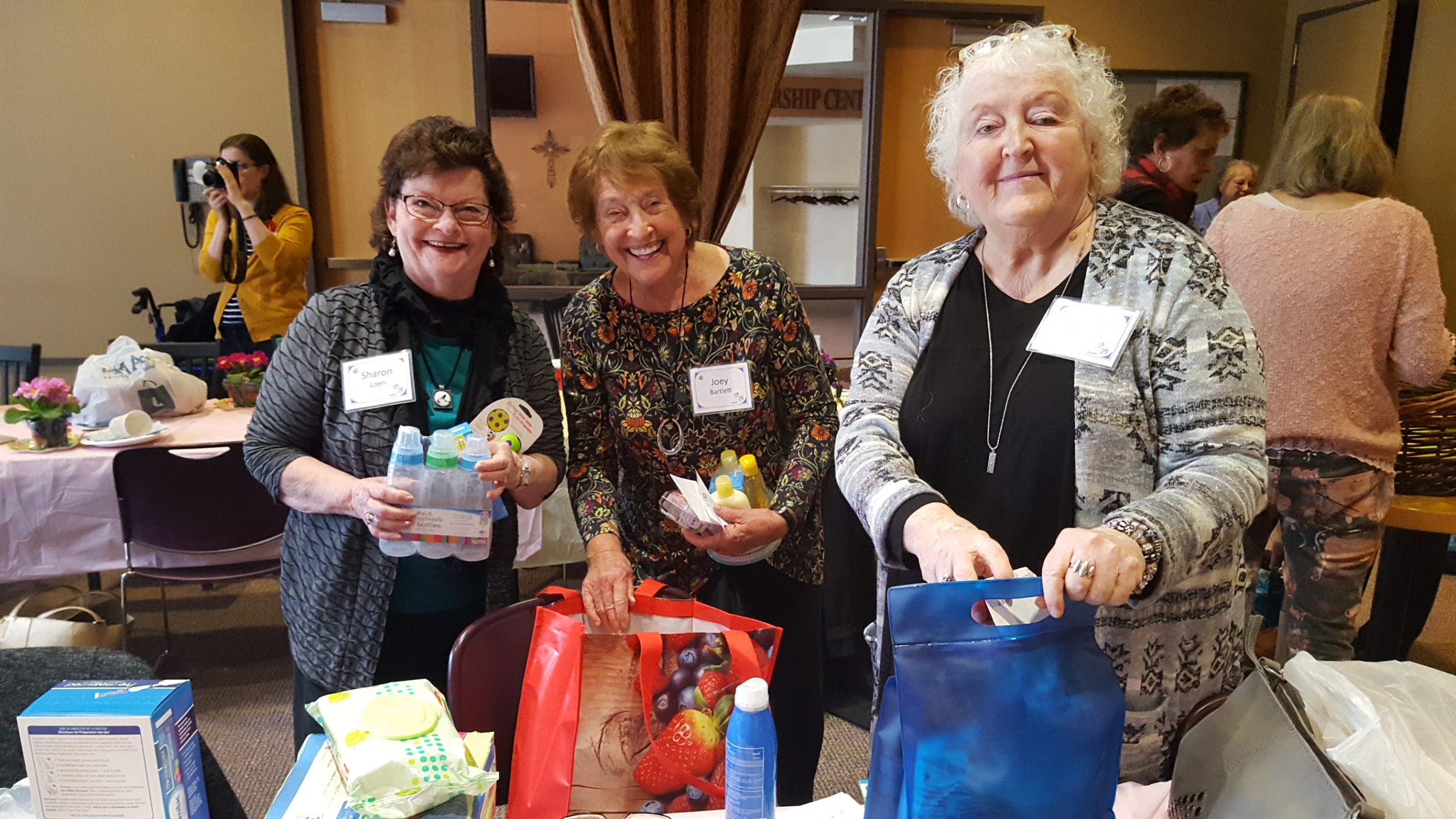 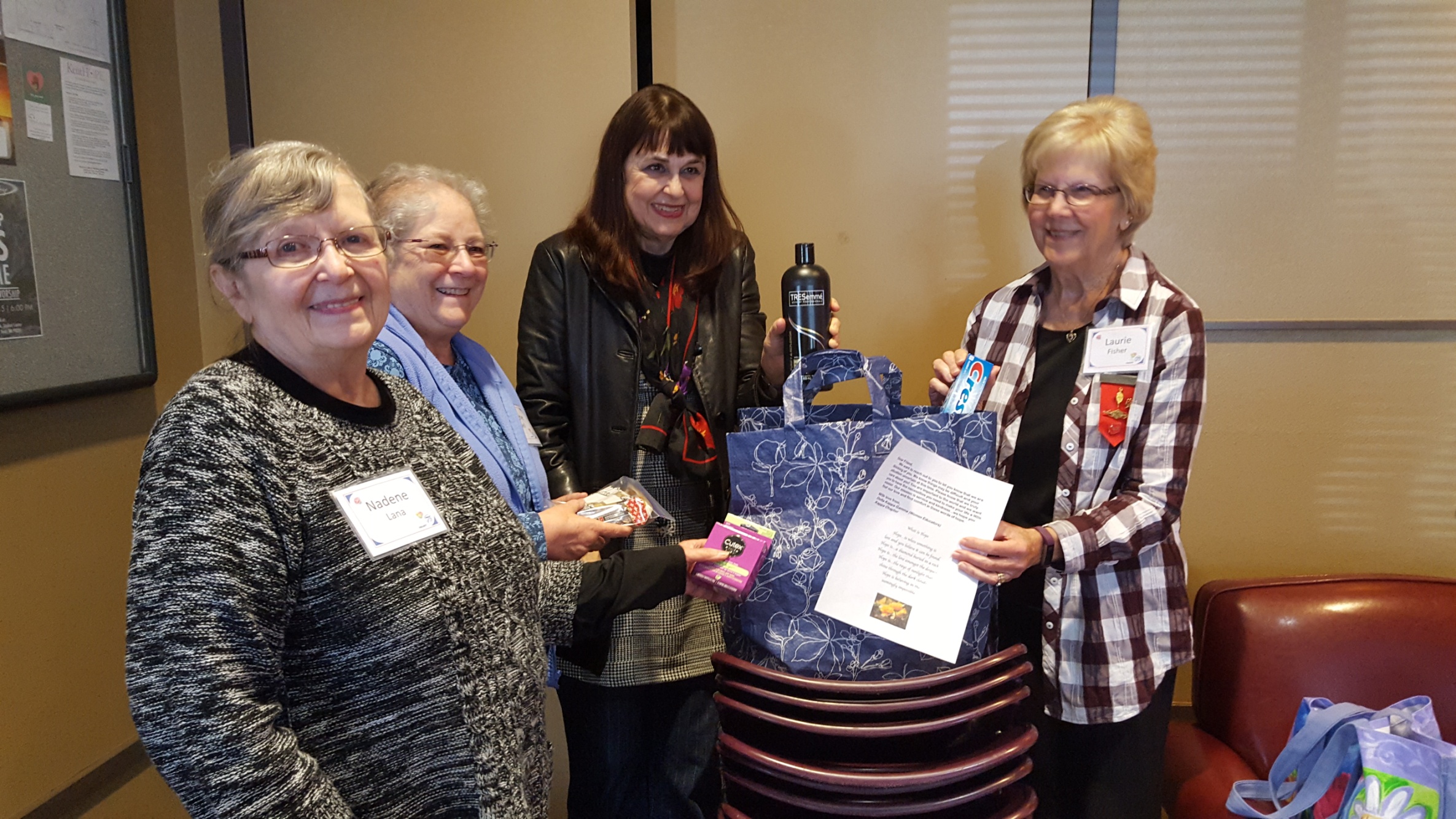 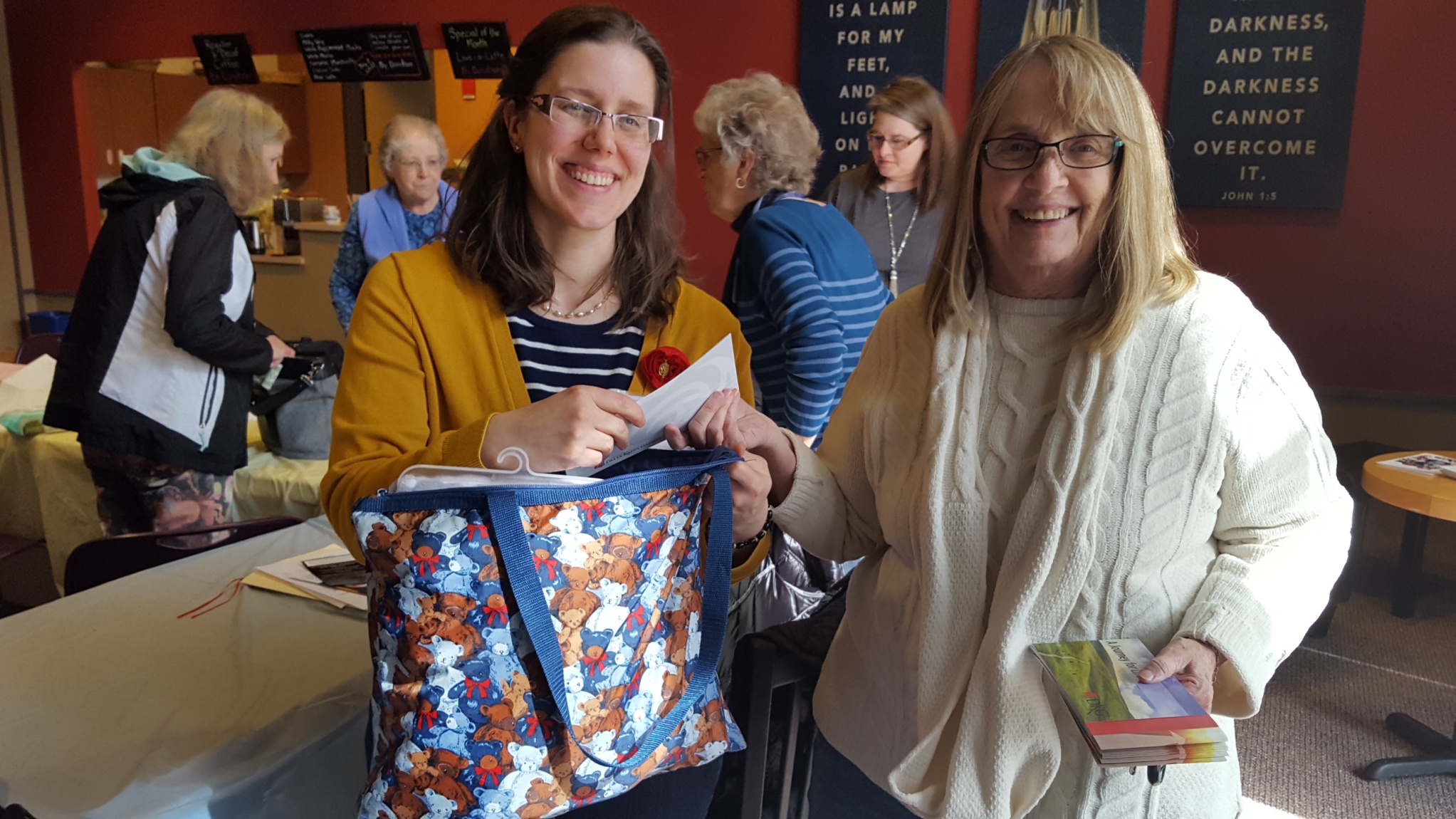 Alpha Rho - Puyallup
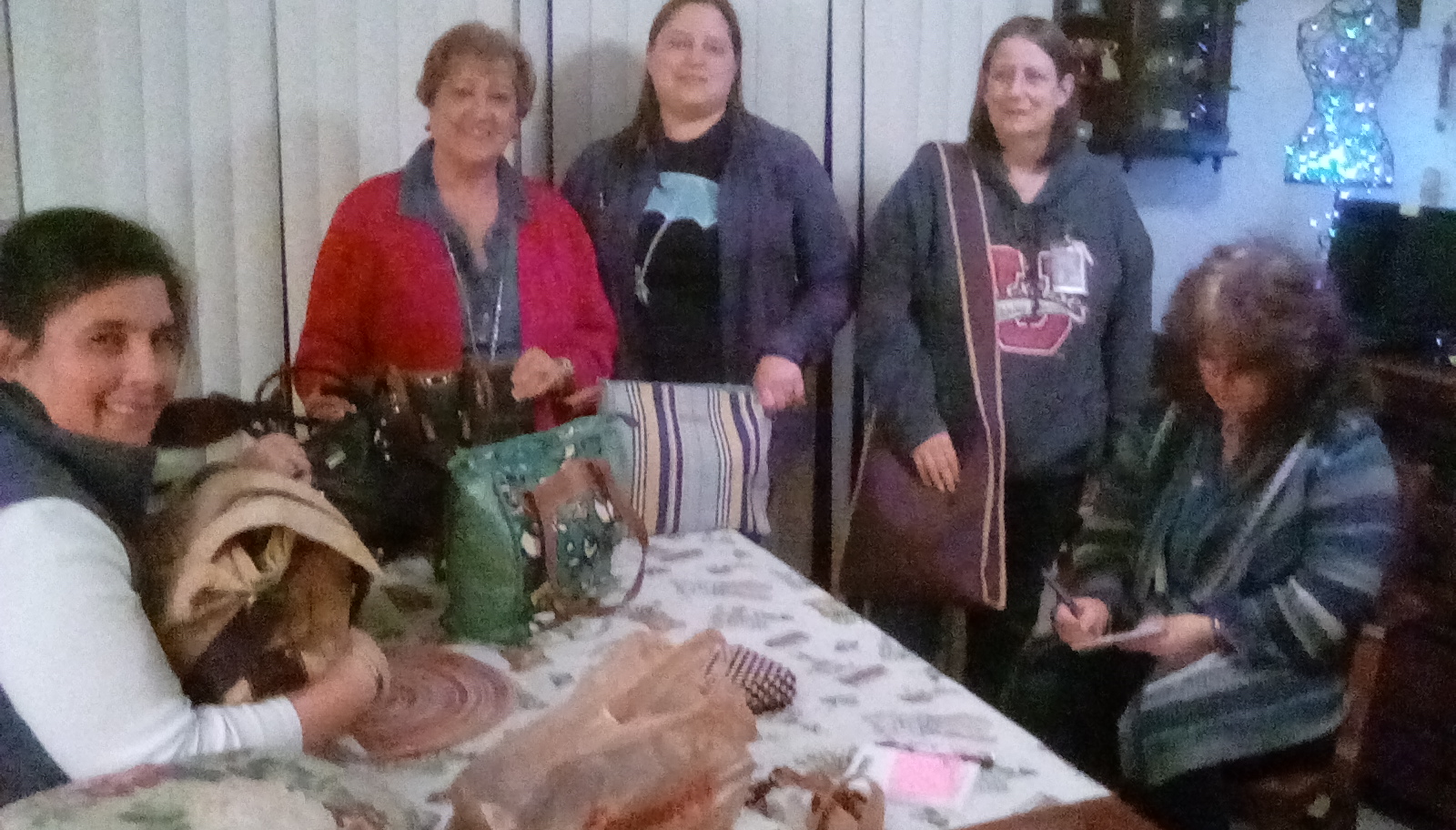 Lambda Chapter - Bellingham
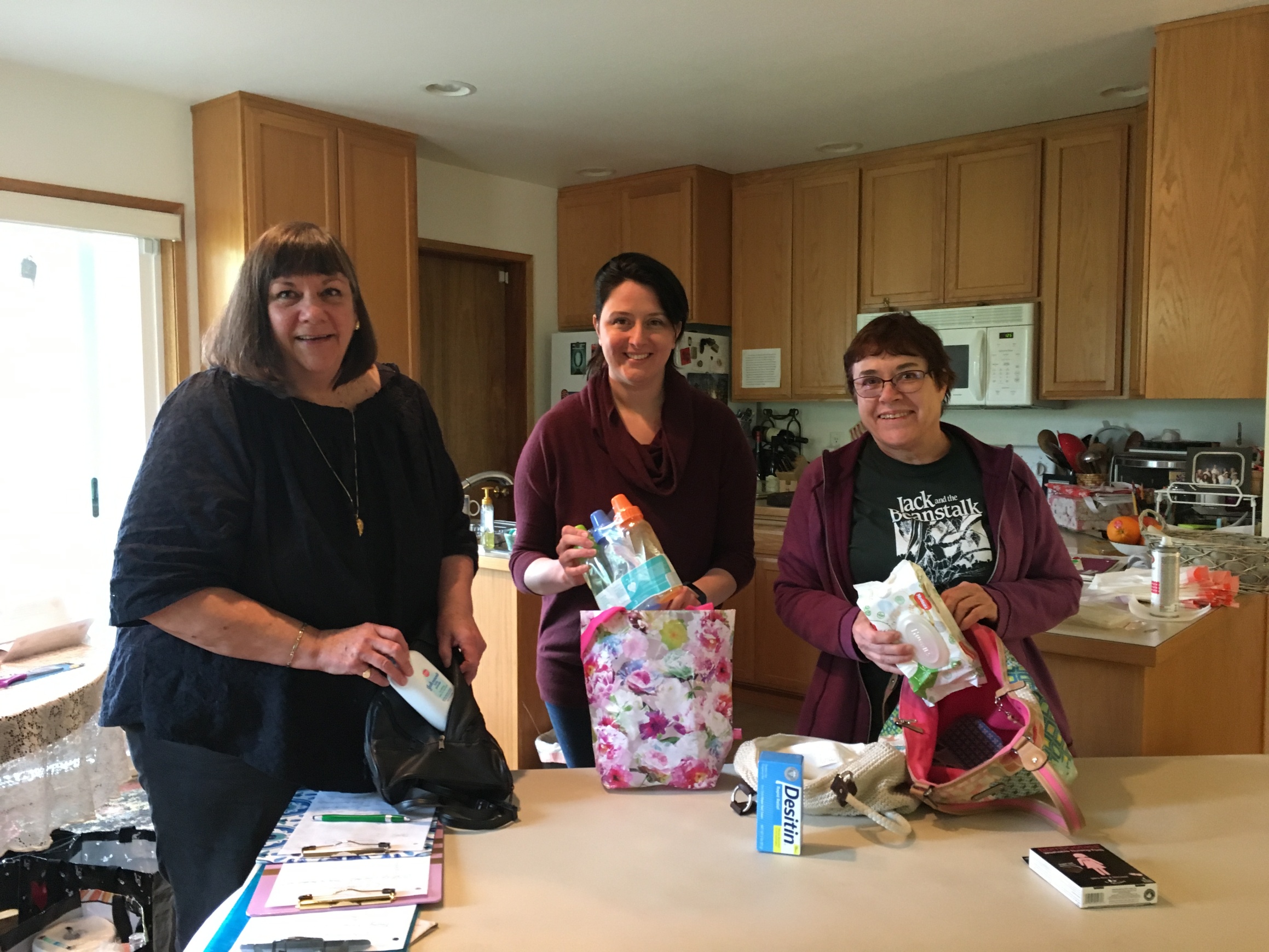 Psi Chapter – Tri-Cities
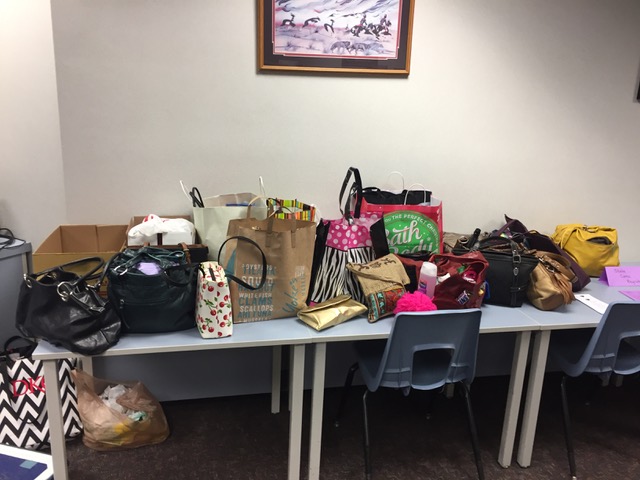 Alpha Delta - Seattle
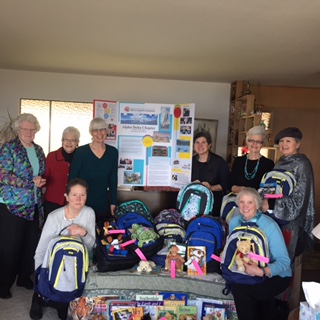 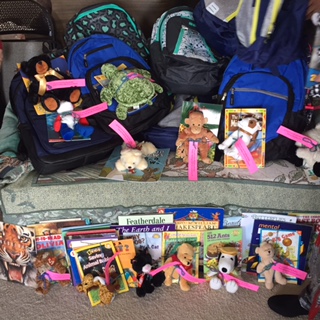 Chi Chapter - Kelso
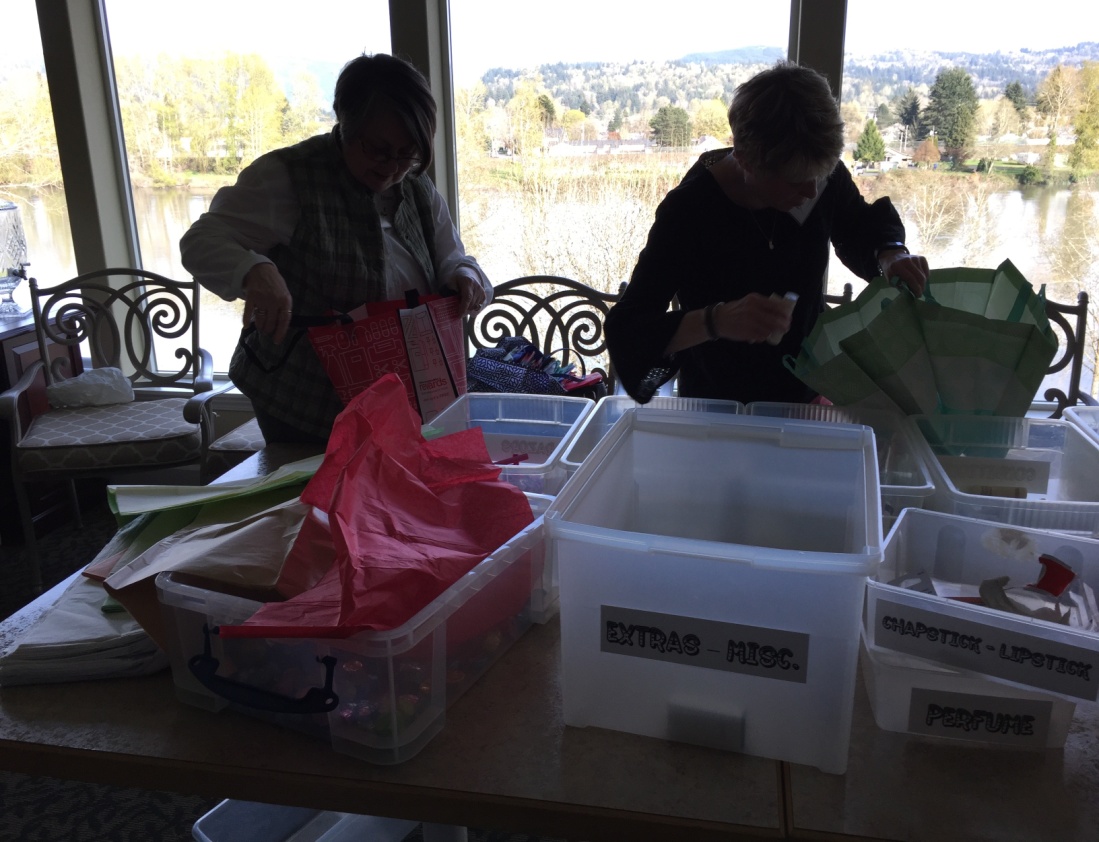 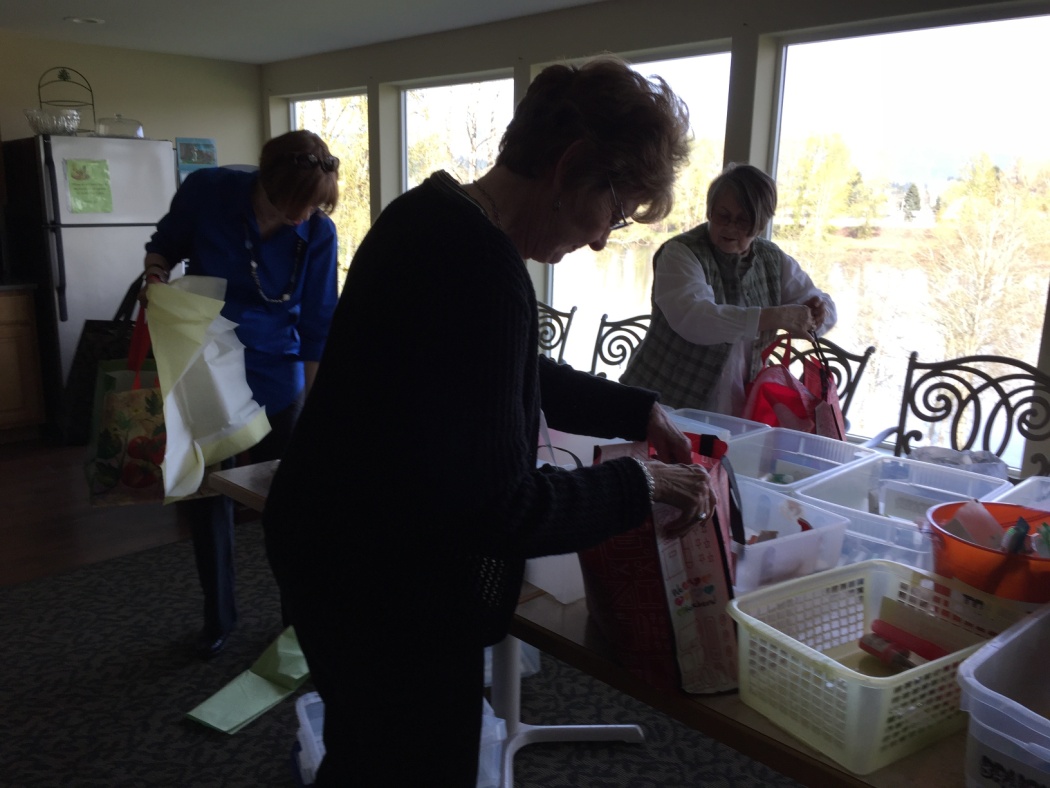 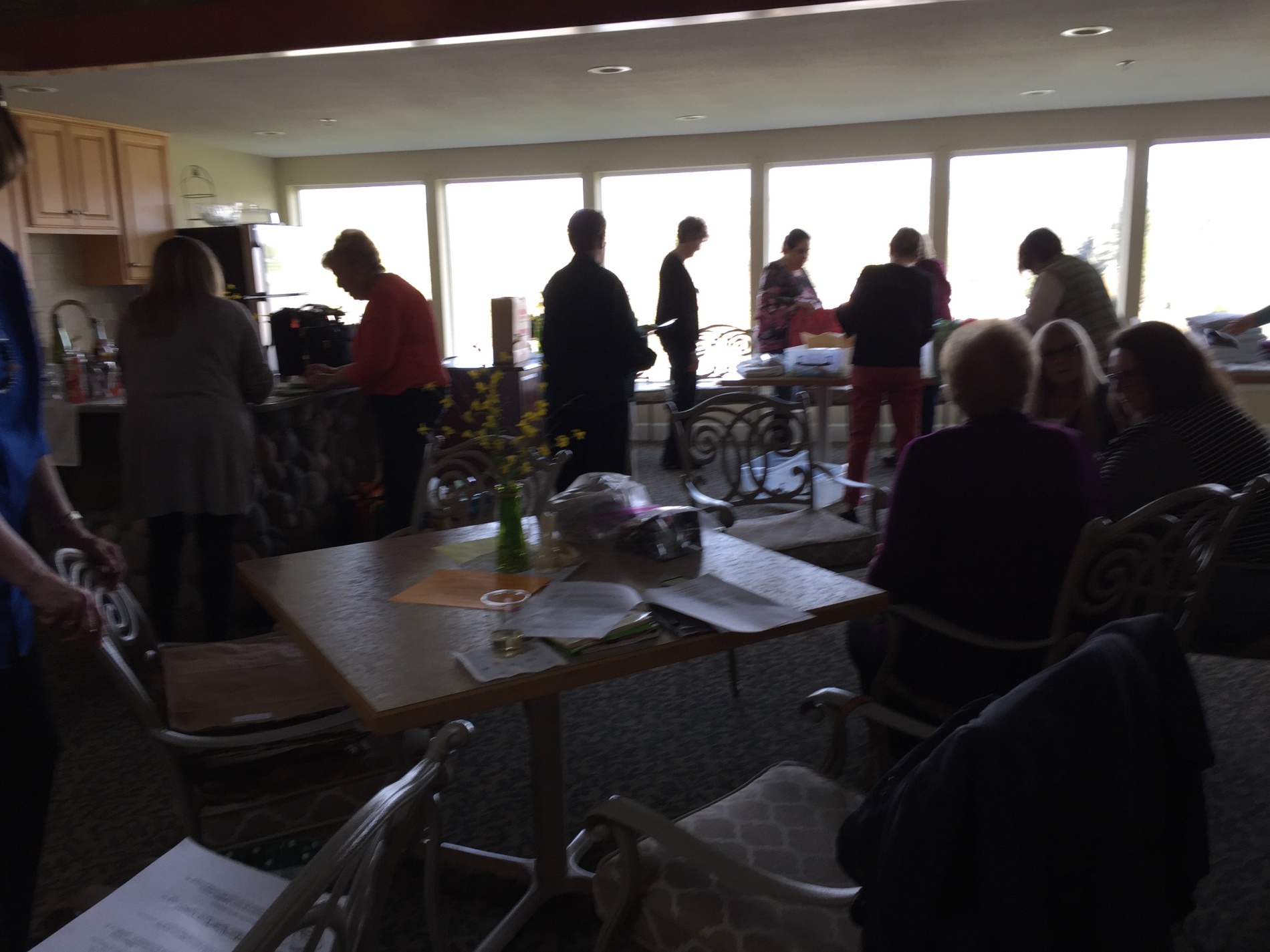 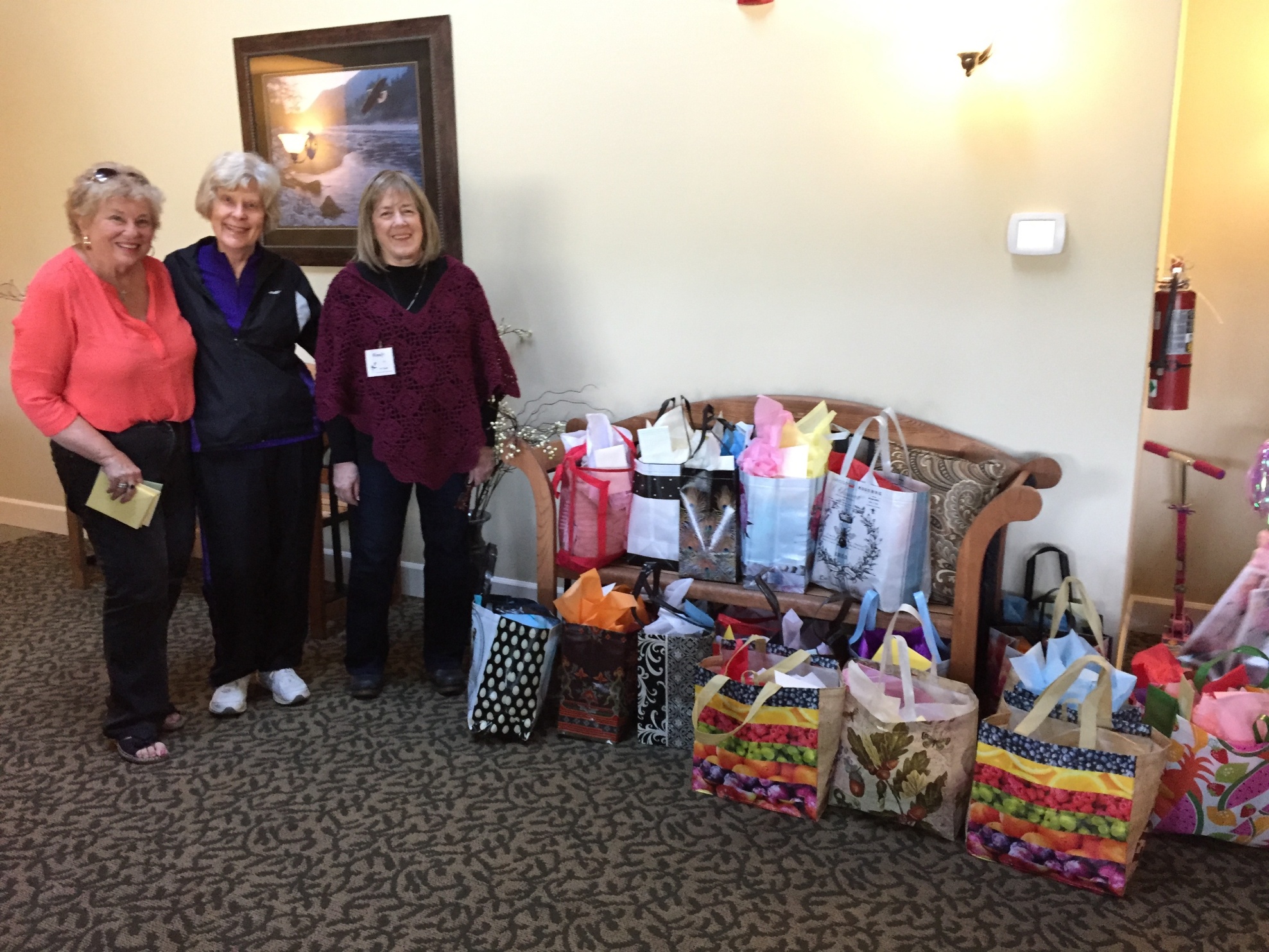 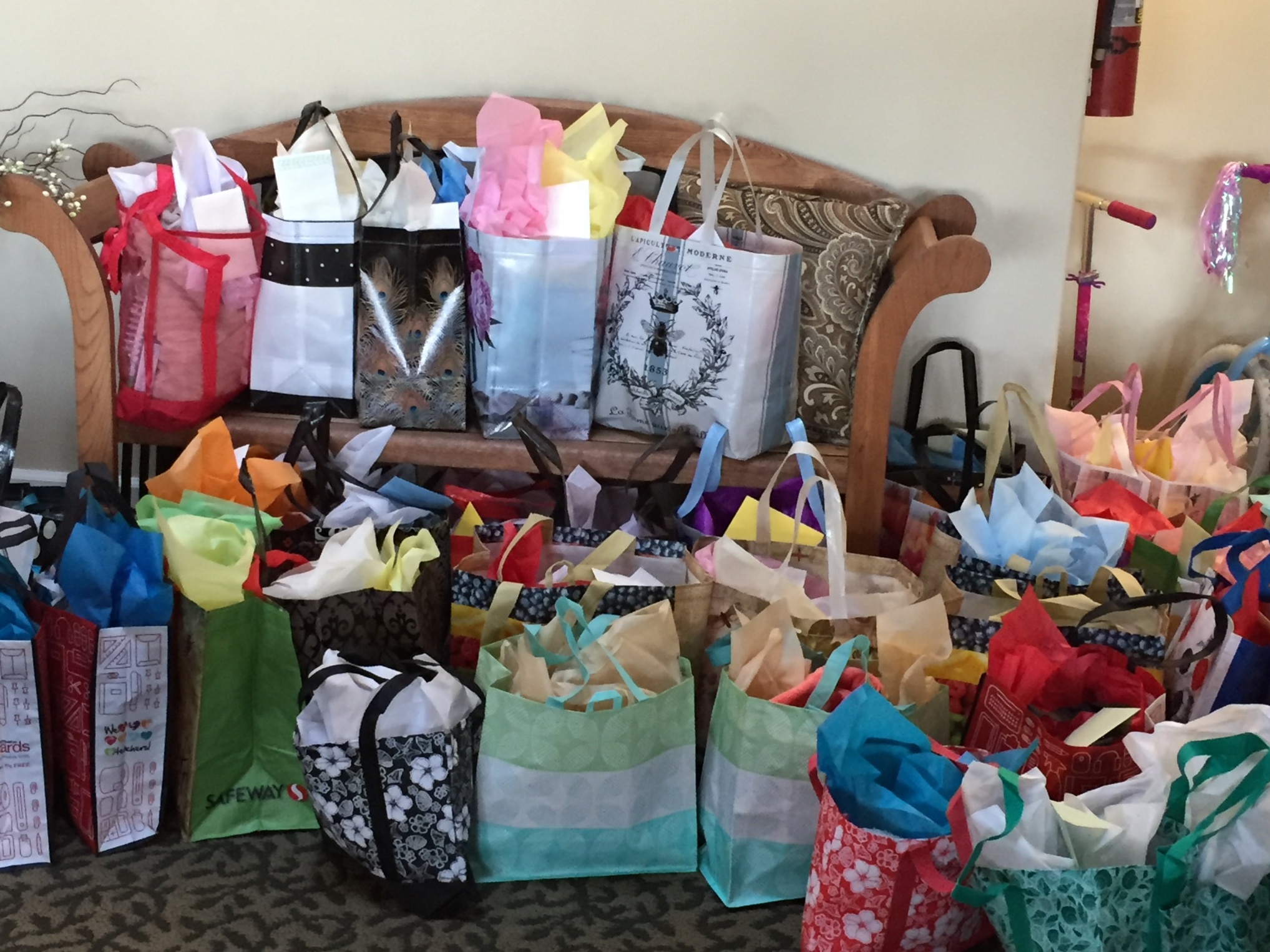 Alpha Nu - Shoreline
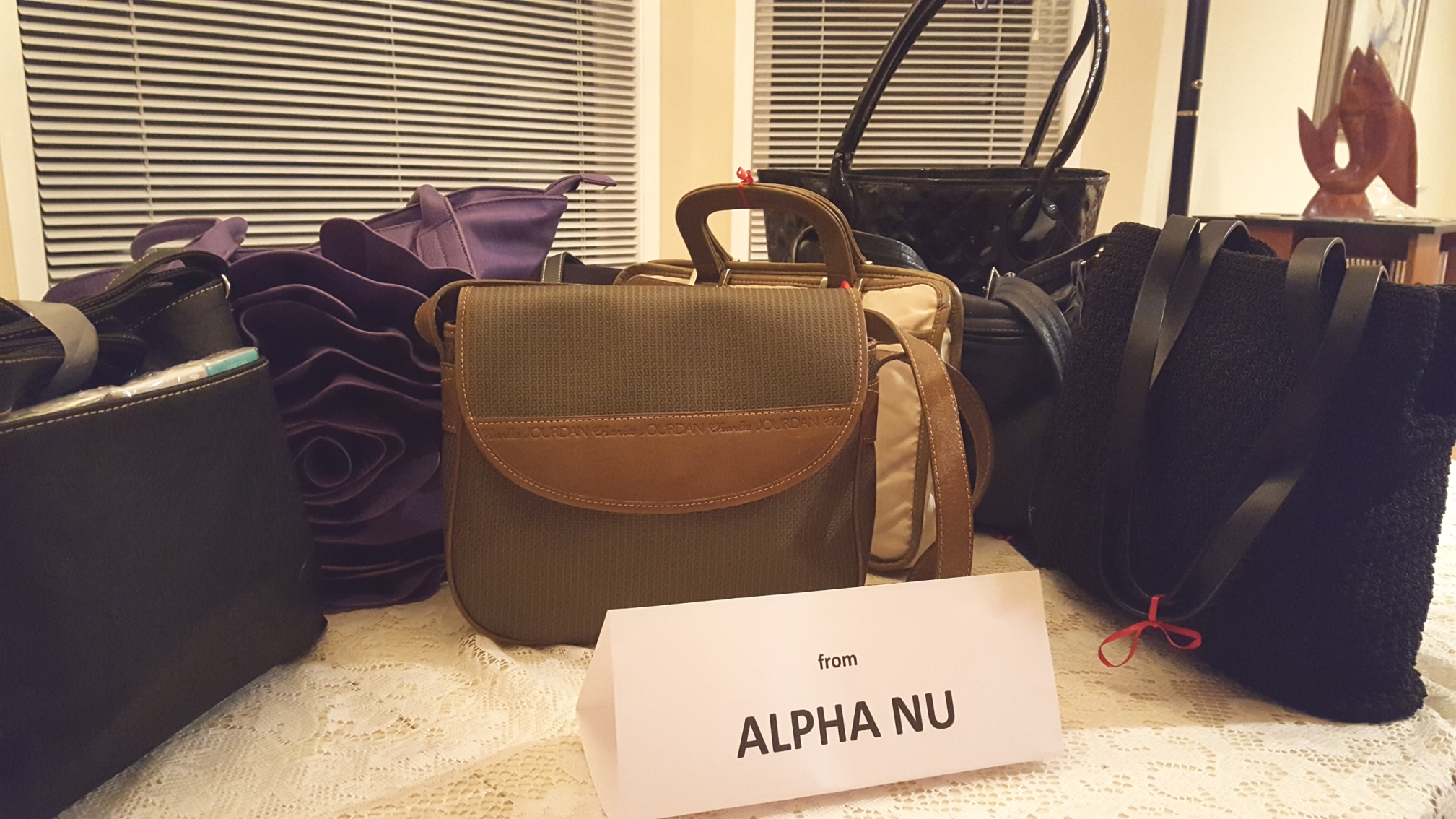 zeta - wenatchee
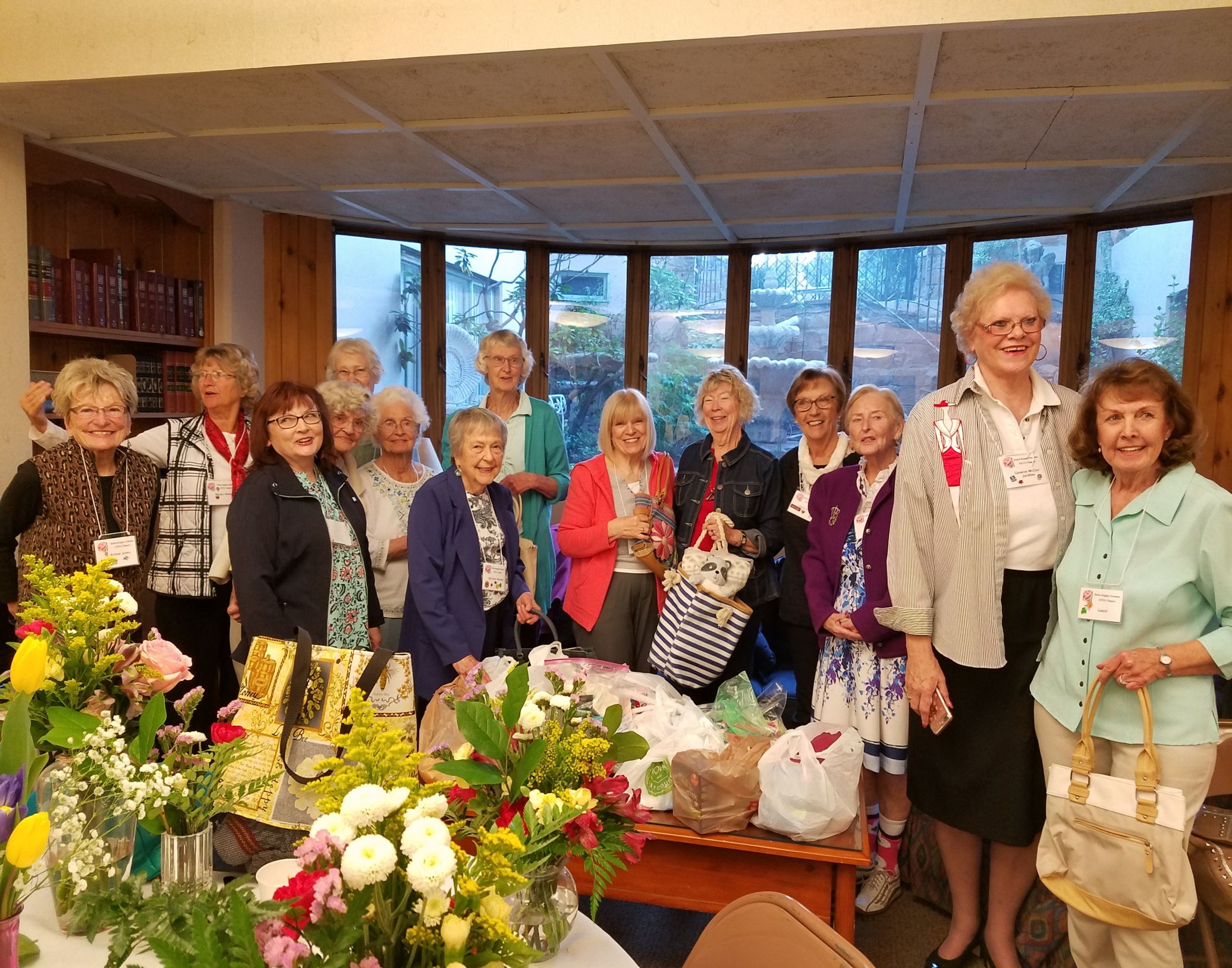 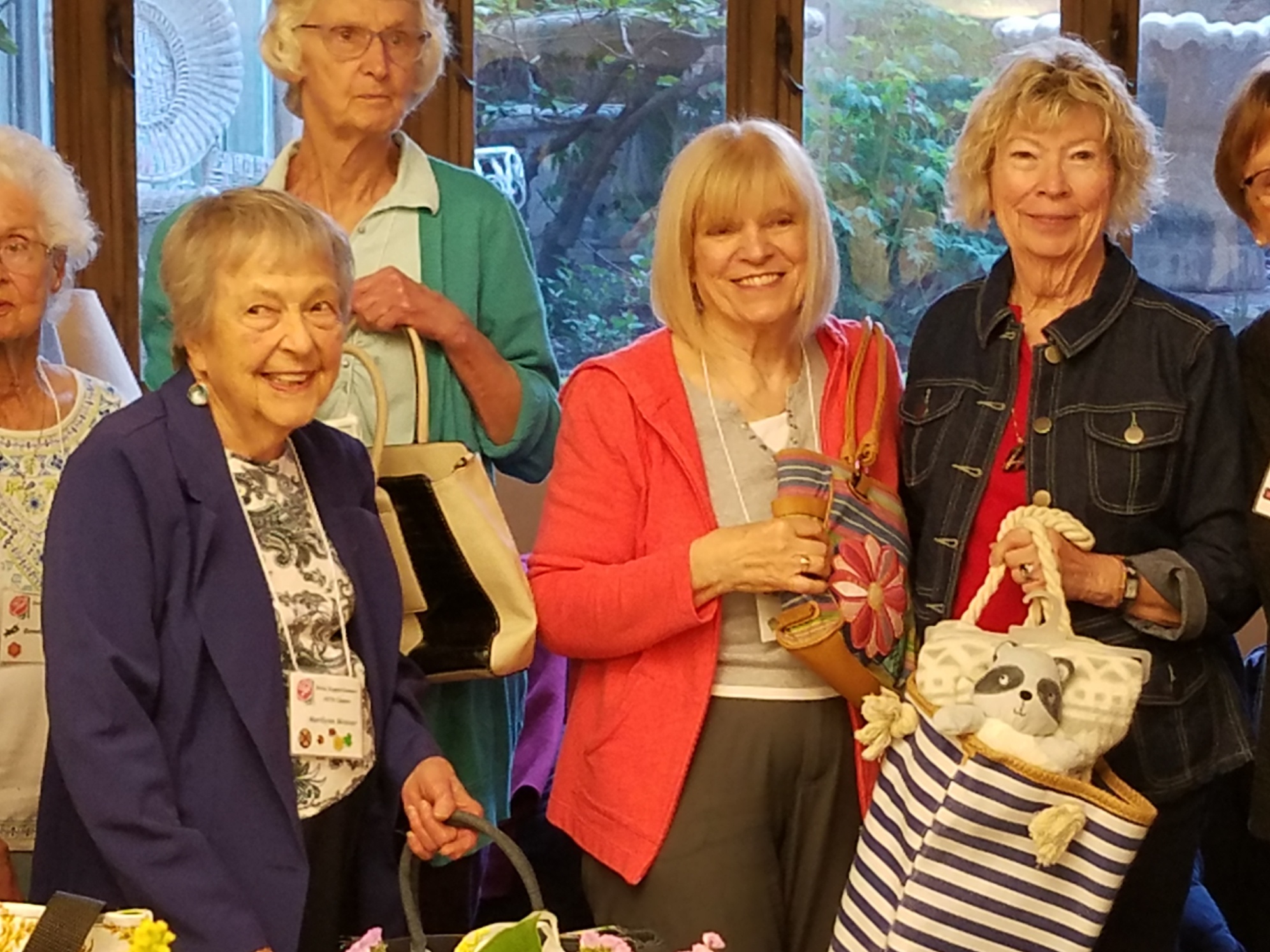 Beta Nu – port Angeles
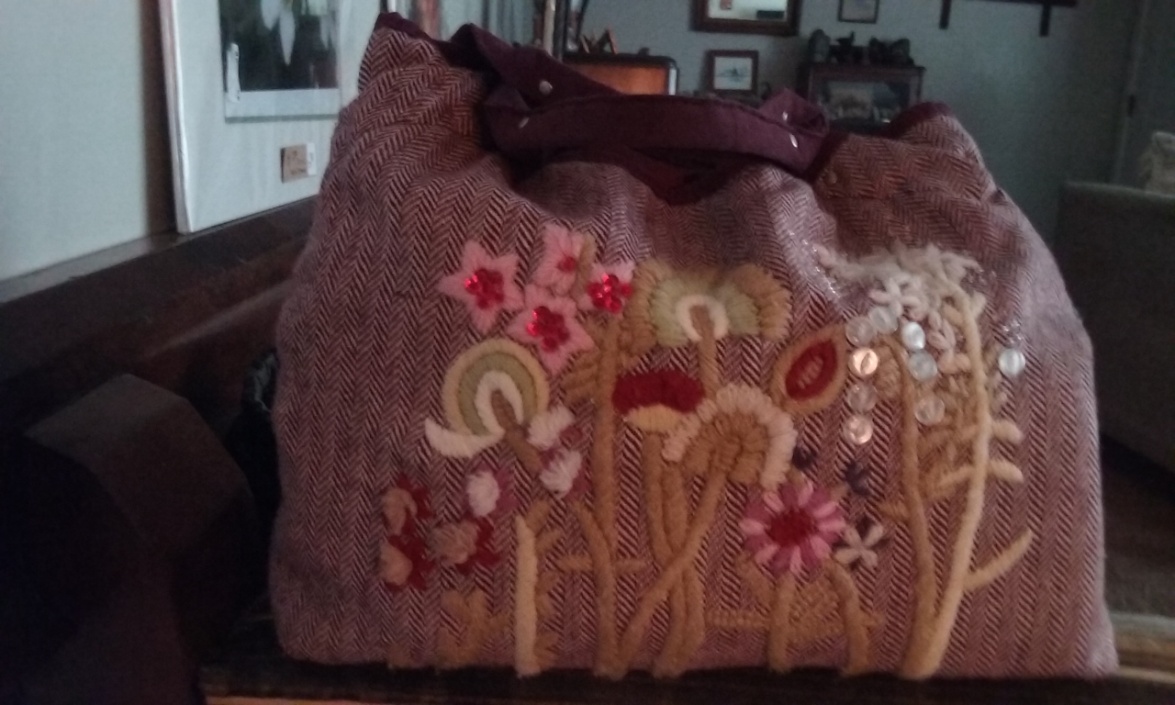 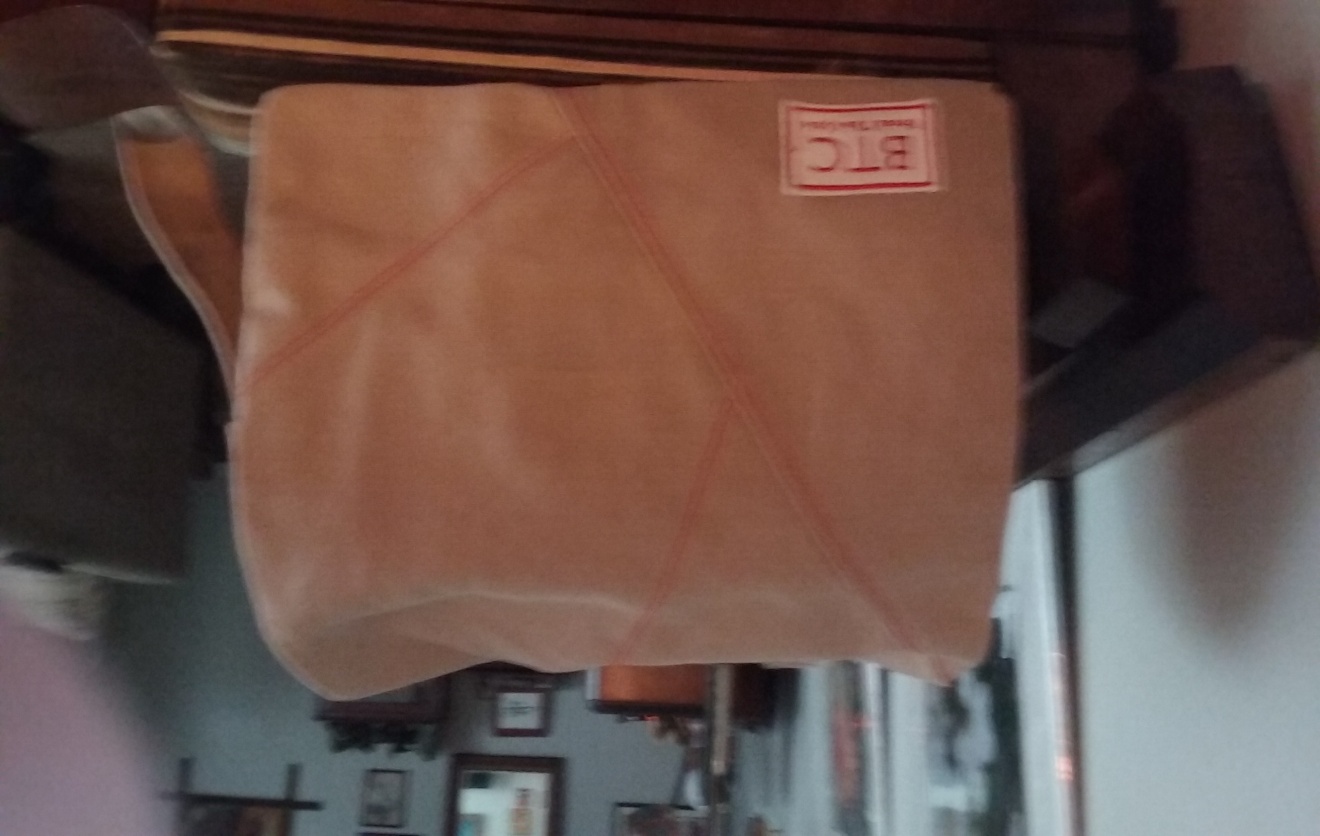 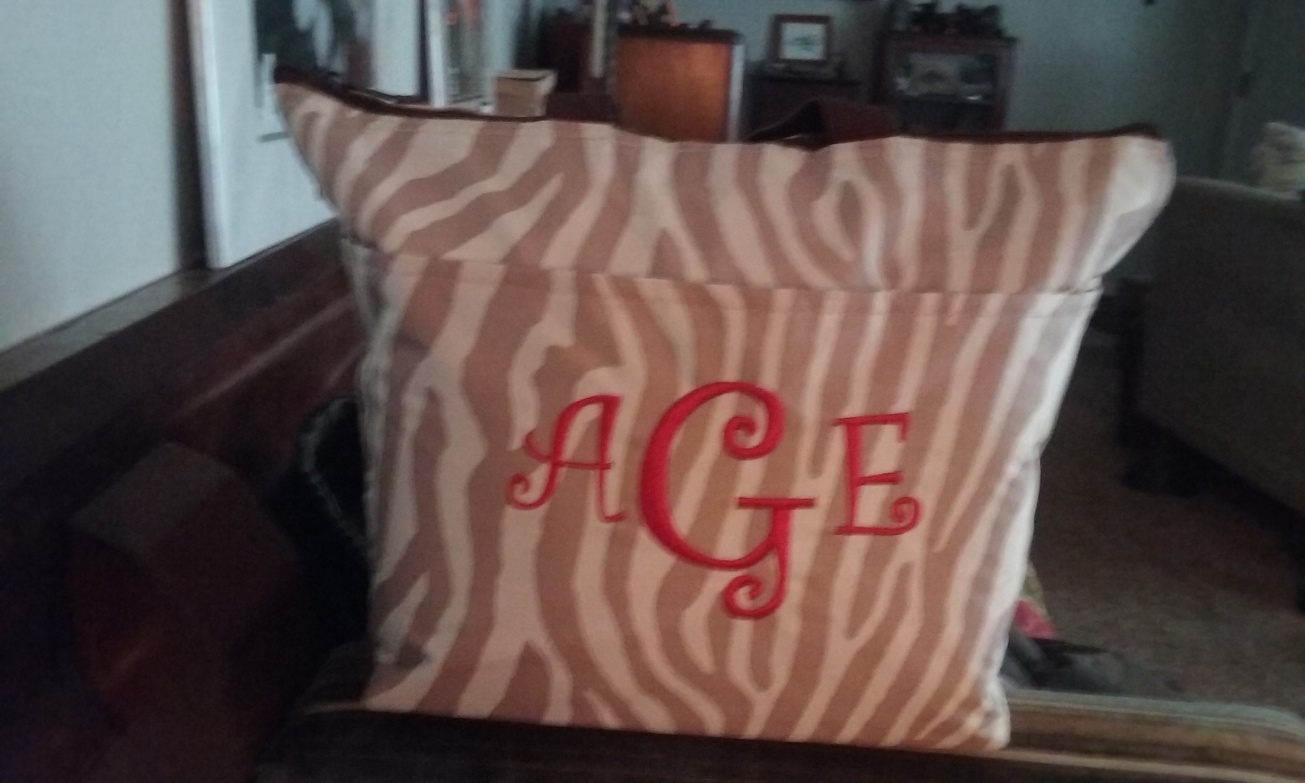 Alpha tau - tacoma
Alpha sigma – Bainbridge Island
tHANK YOU 35 Washington Chapters FOR participating in the dkg Washington State Unity Project Purpose-filled PursetM  “offerIng an olive Branch of love to women & children in your local communities”